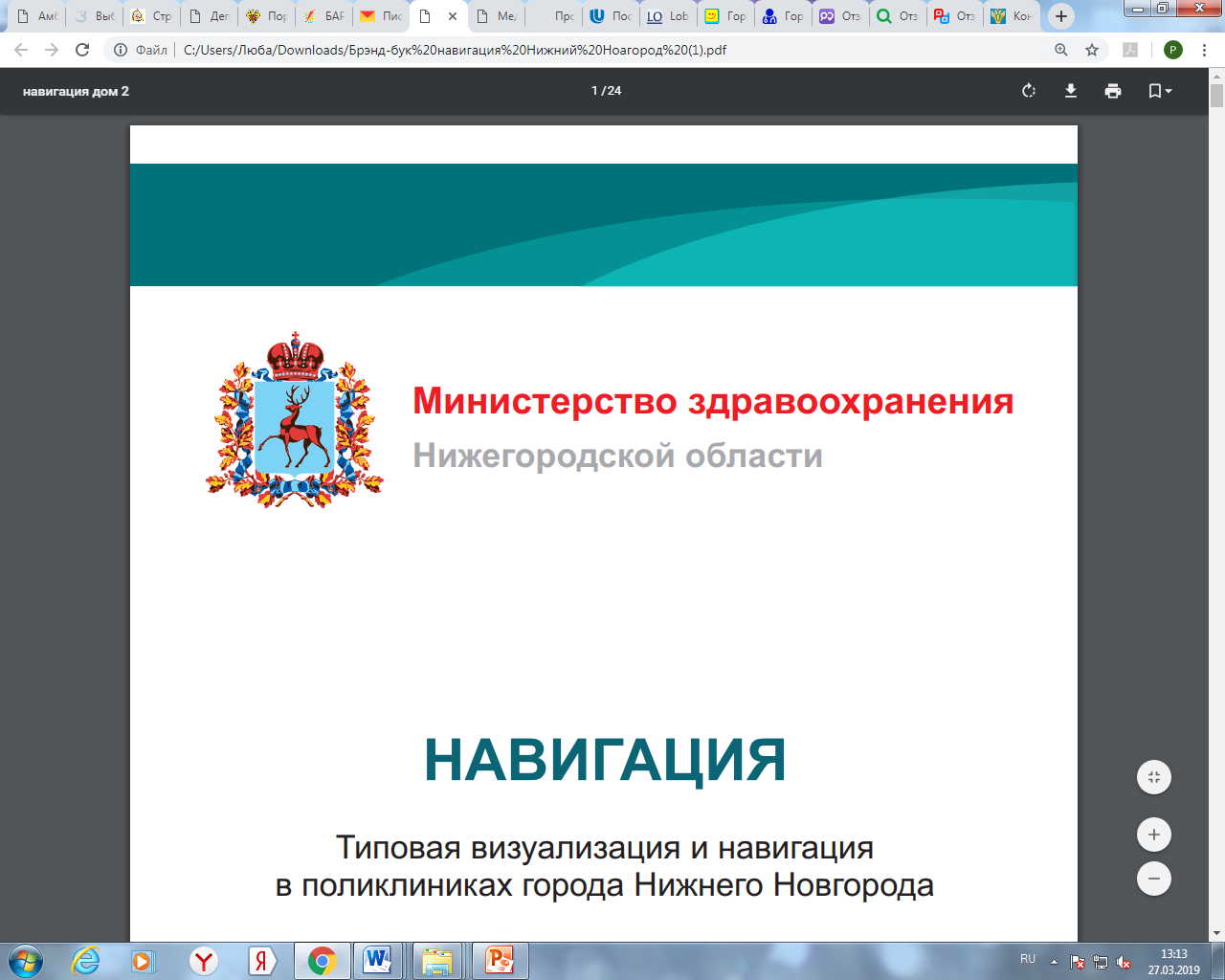 Государственное бюджетное учреждение здравоохранения «Городская клиническая больница № 40 Автозаводского района                             г. Нижнего Новгорода»
Травматологическое отделение функционирует на базе  ГБУЗ НО ГКБ №40. Отделение развернуто на 54 койки. Возглавляет отделение врач травматолог-ортопед высшей категории                        Кортиков Сергей   НиколаевичСотрудниками отделения являются квалифицированные доктора, прошедшие стажировку в       отечественных и зарубежных клиниках.
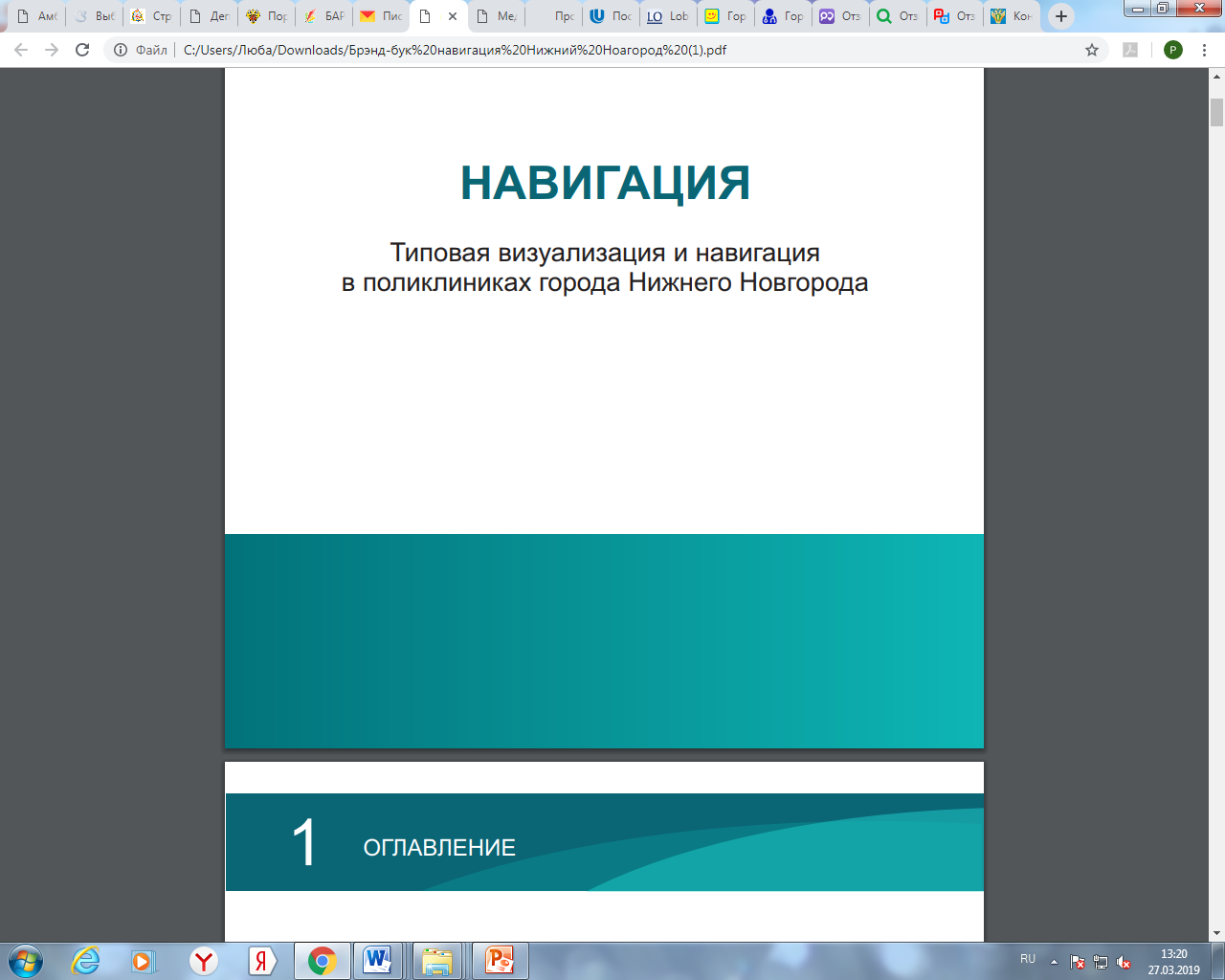 СТАЦИОНАРНОЕ ОТДЕЛЕНИЕ
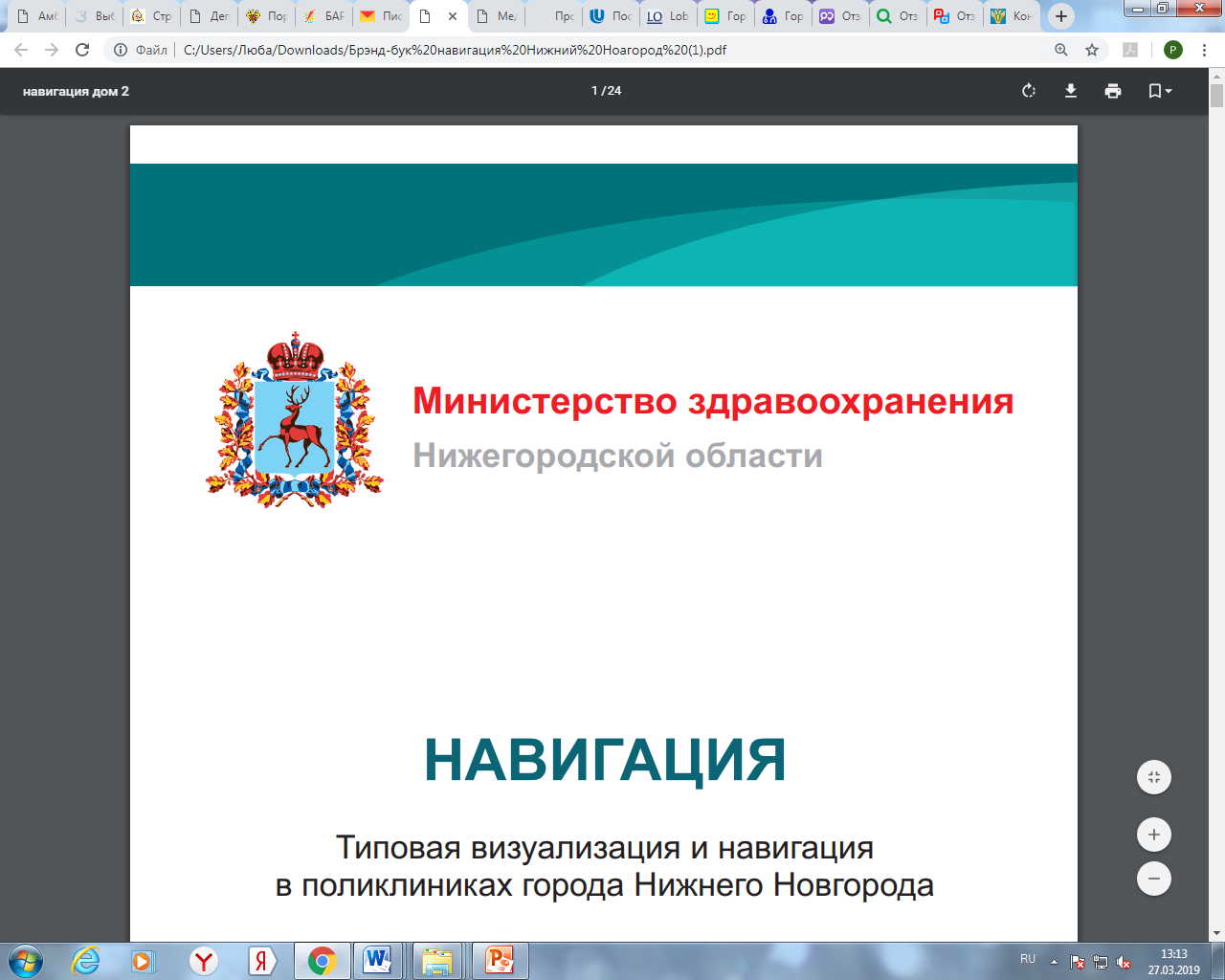 Государственное бюджетное учреждение здравоохранения «Городская клиническая больница № 40 Автозаводского района                             г. Нижнего Новгорода»
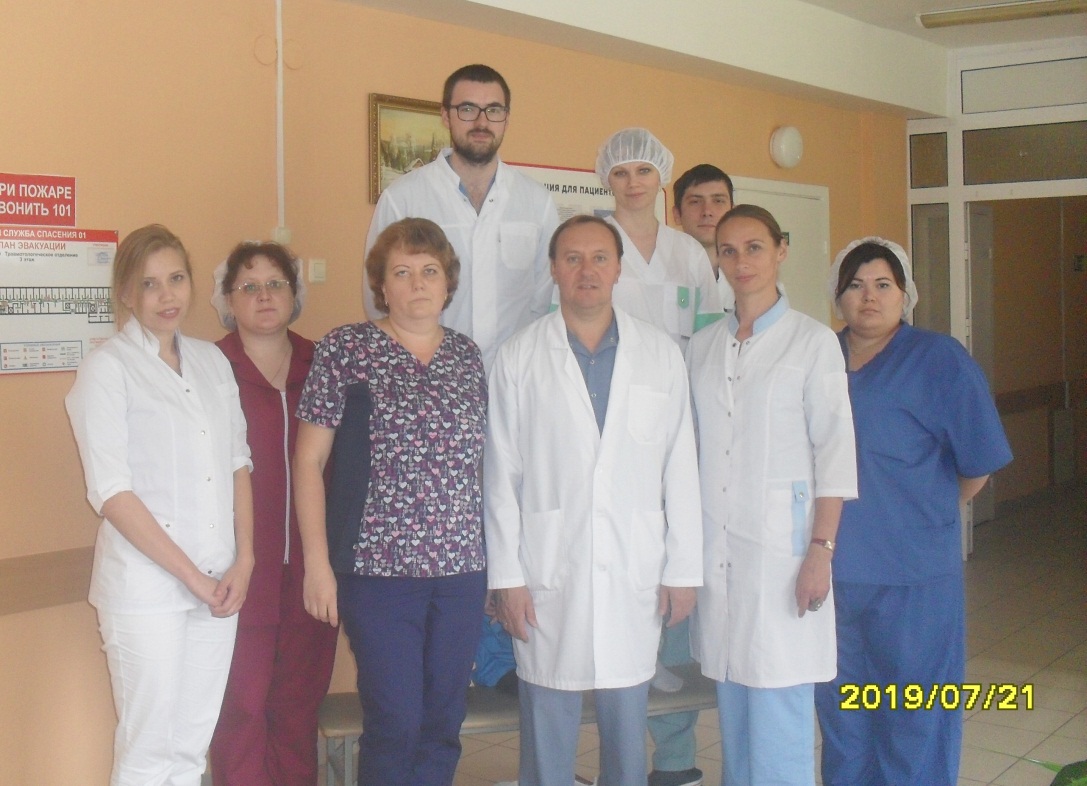 Кортиков Сергей Николаевич - заведующий отделением, врач высшей категории
Слабинских Елена Васильевна - врач высшей категории
Зубков Петр Анатольевич - врач высшей категории
Алексеевский Валентин Юрьевич - врач высшей категории     
Баландин Вадим Сергеевич - врач высшей категории 
Лопин Даниил Олегович 
Леонтьев Алексей Валерьевич - врач 1 категории
Савкин Вячеслав Валерьевич
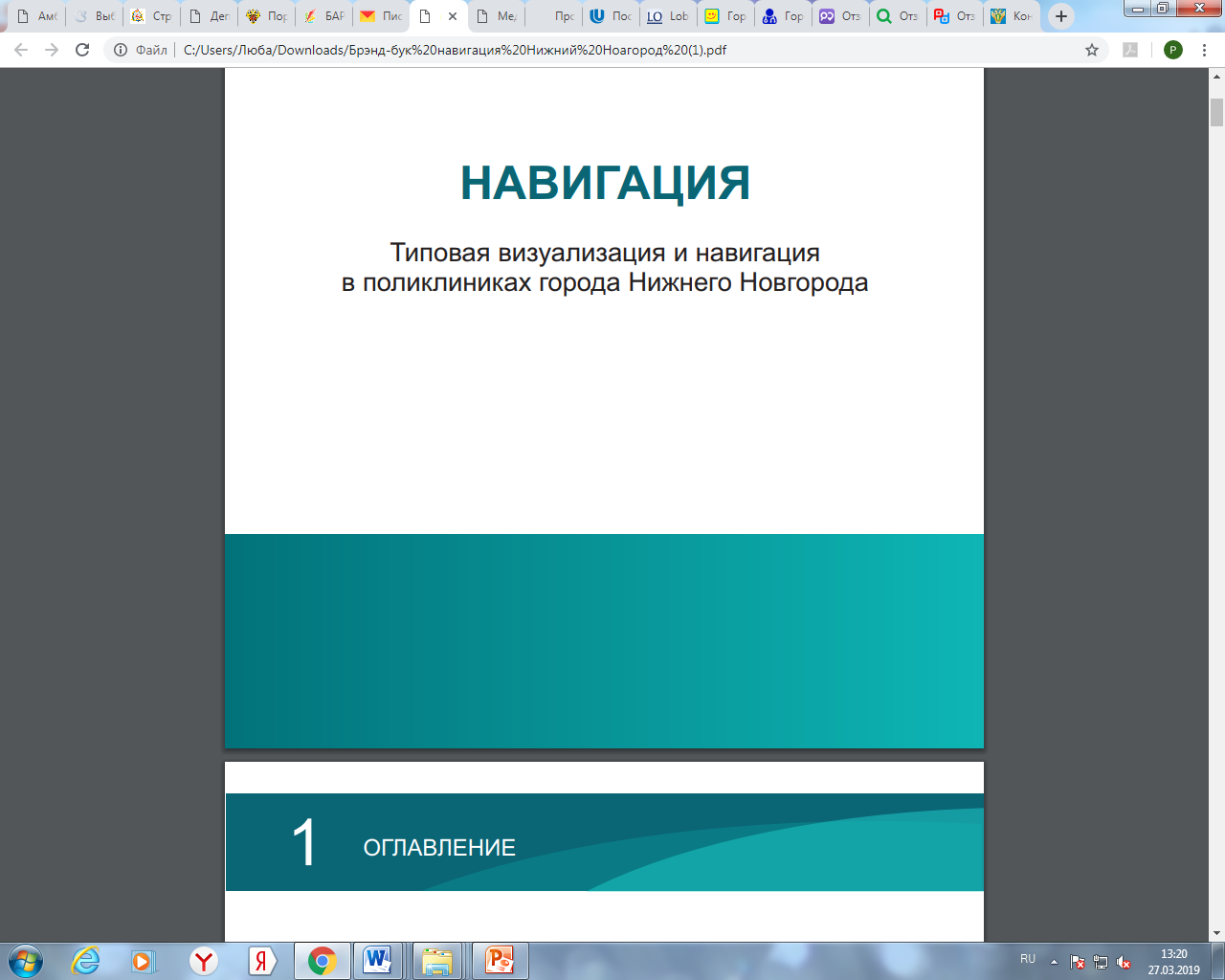 СТАЦИОНАР (ТРАВМАТОЛОГИЧЕСКОЕ ОТДЕЛЕНИЕ)
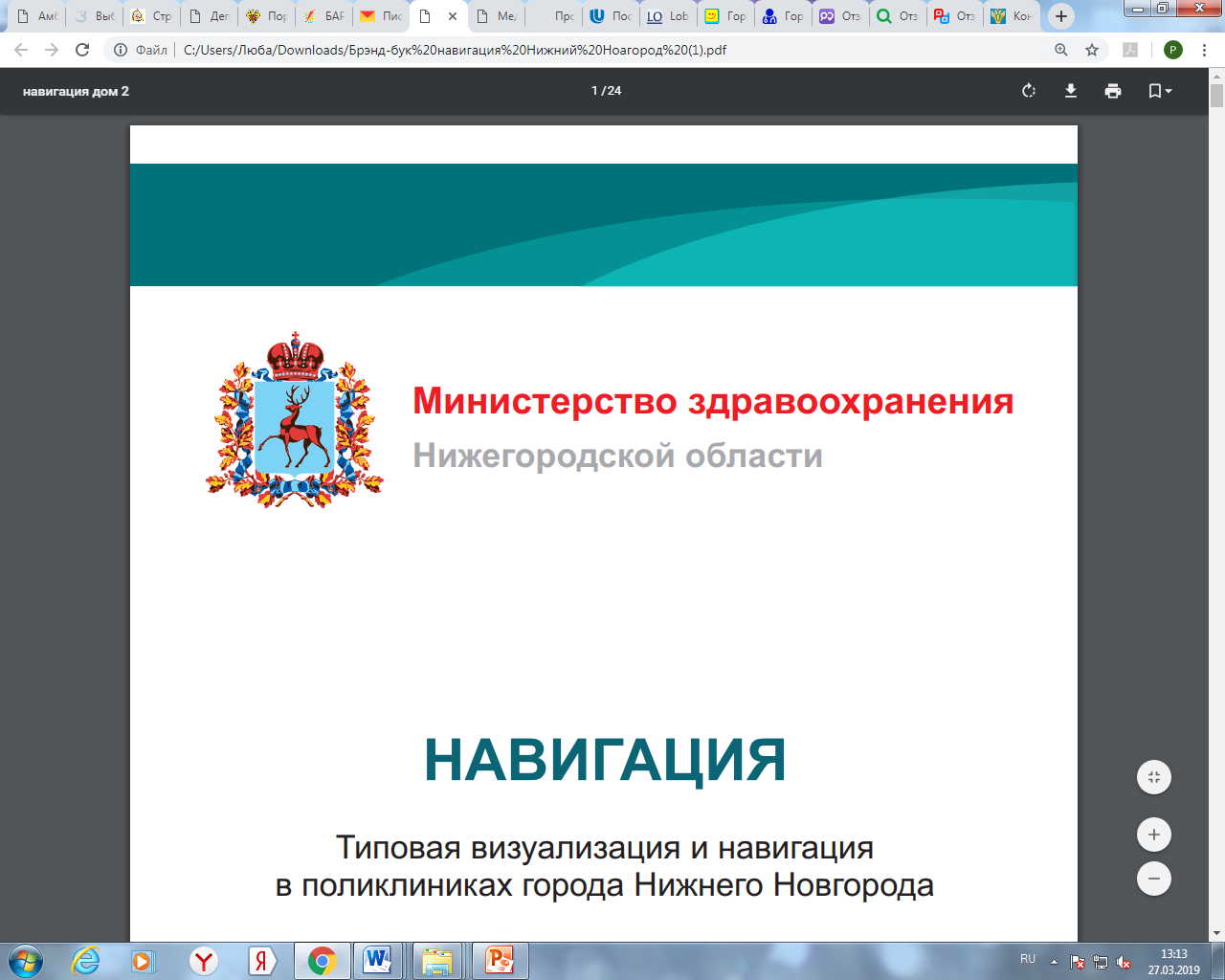 Государственное бюджетное учреждение здравоохранения «Городская клиническая больница № 40 Автозаводского района                             г. Нижнего Новгорода»
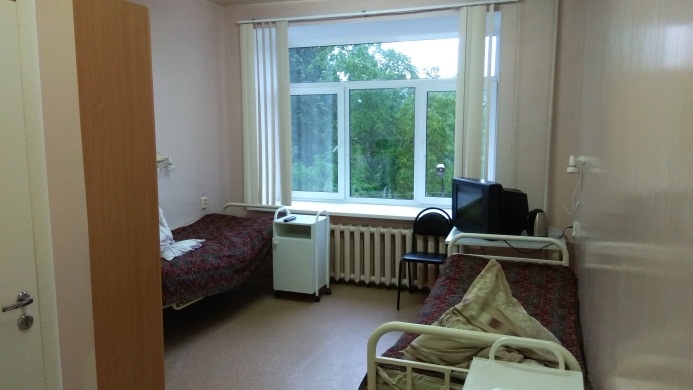 Отделение полностью отремонтировано. Имеются палаты повышенной комфортности (санузел с душем, холодильник, телевизор). В отделении имеются 2 собственные операционные с  необходимым оборудованием.
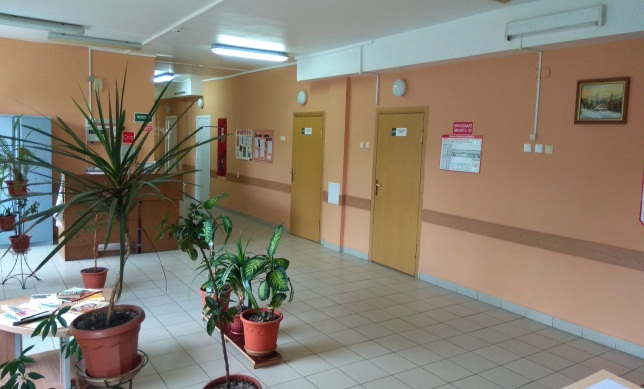 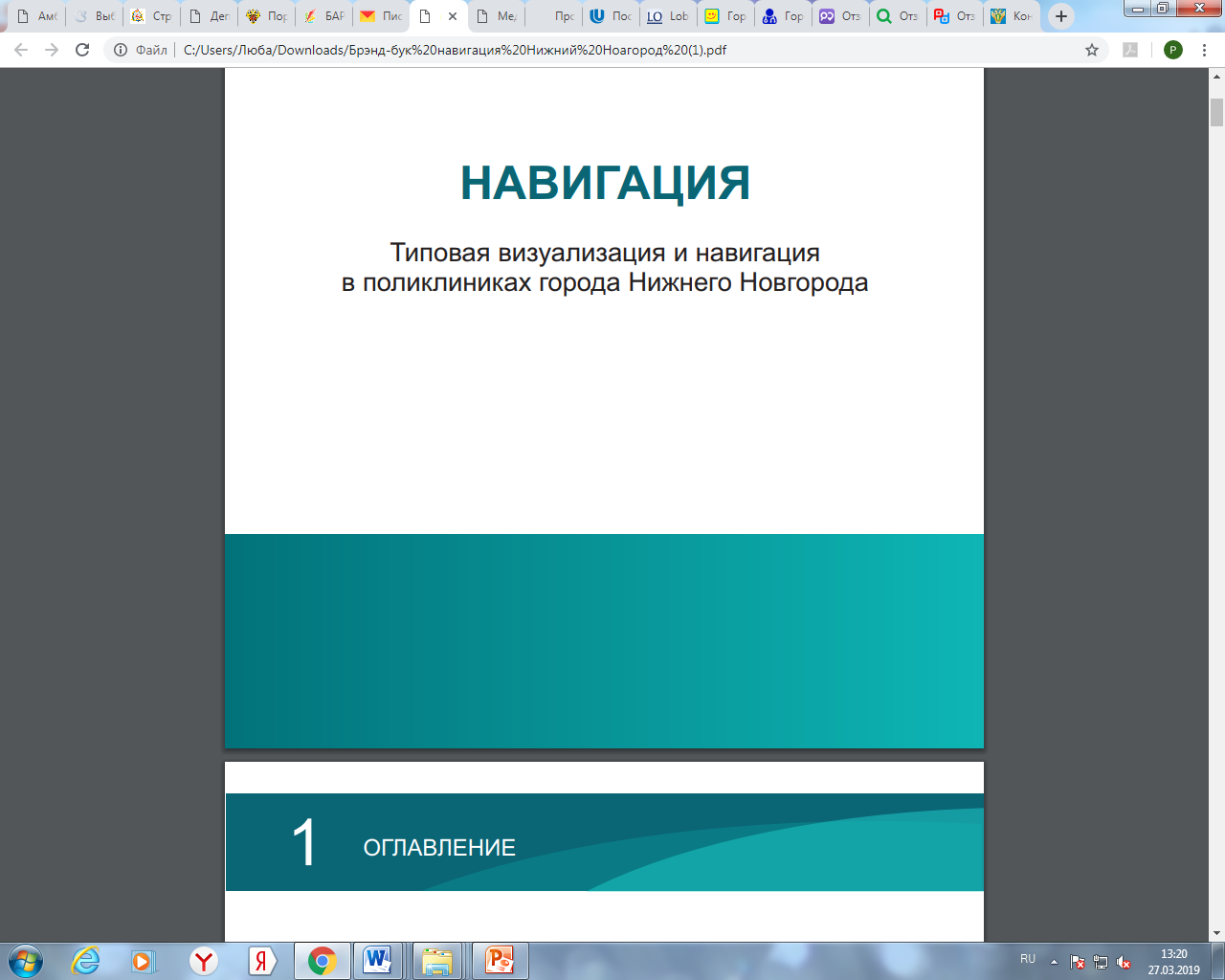 СТАЦИОНАР (ТРАВМАТОЛОГИЧЕСКОЕ ОТДЕЛЕНИЕ)
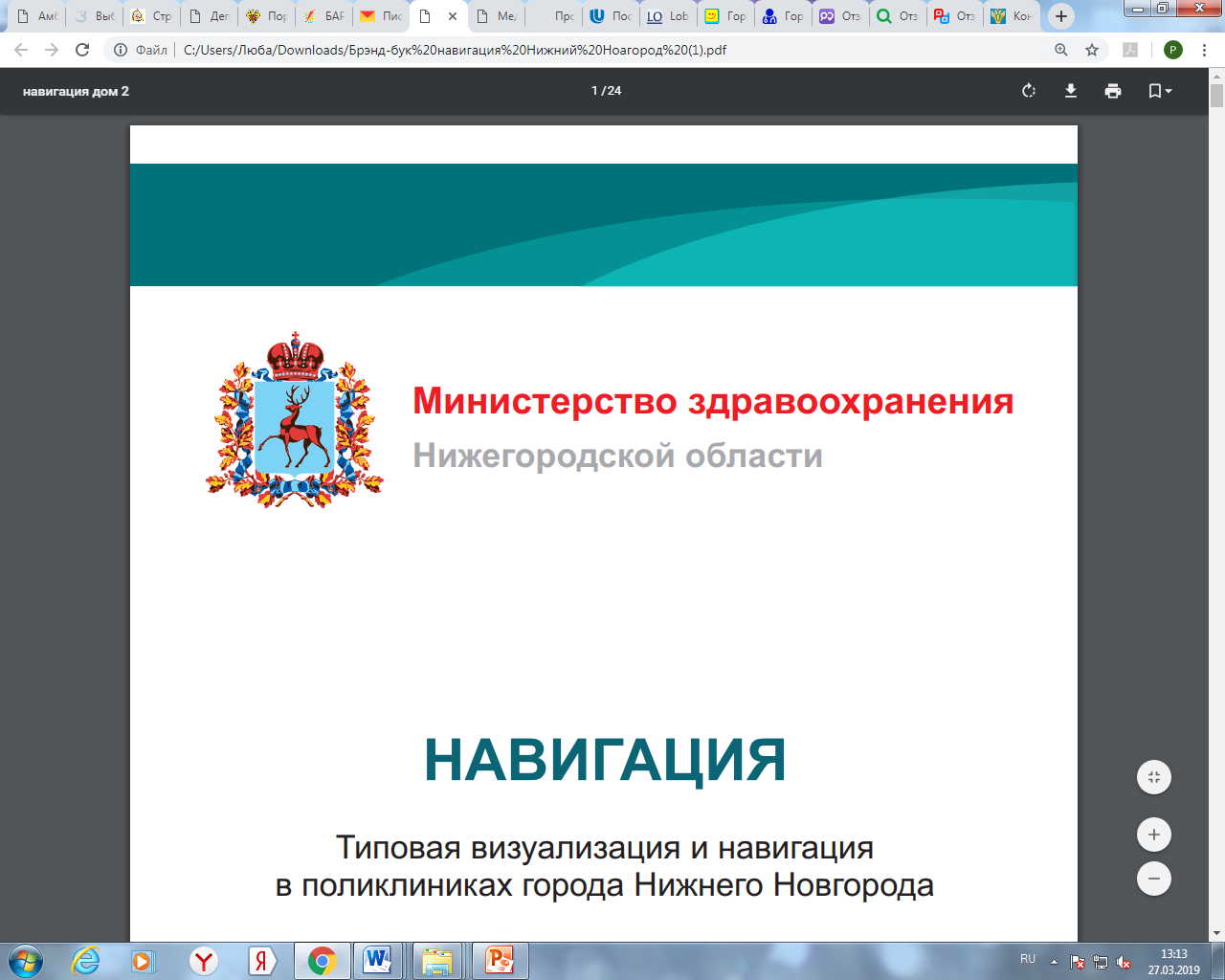 Государственное бюджетное учреждение здравоохранения «Городская клиническая больница № 40 Автозаводского района                             г. Нижнего Новгорода»
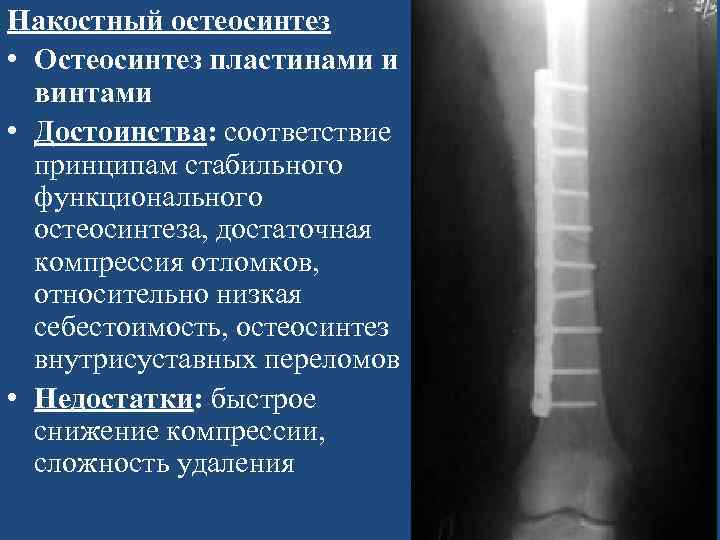 Операции выполняемые в отделении
в рамках программы госгарантий                                    (по полису ОМС):
 Накостный остеосинтез с применением пластин с угловой стабильностью.
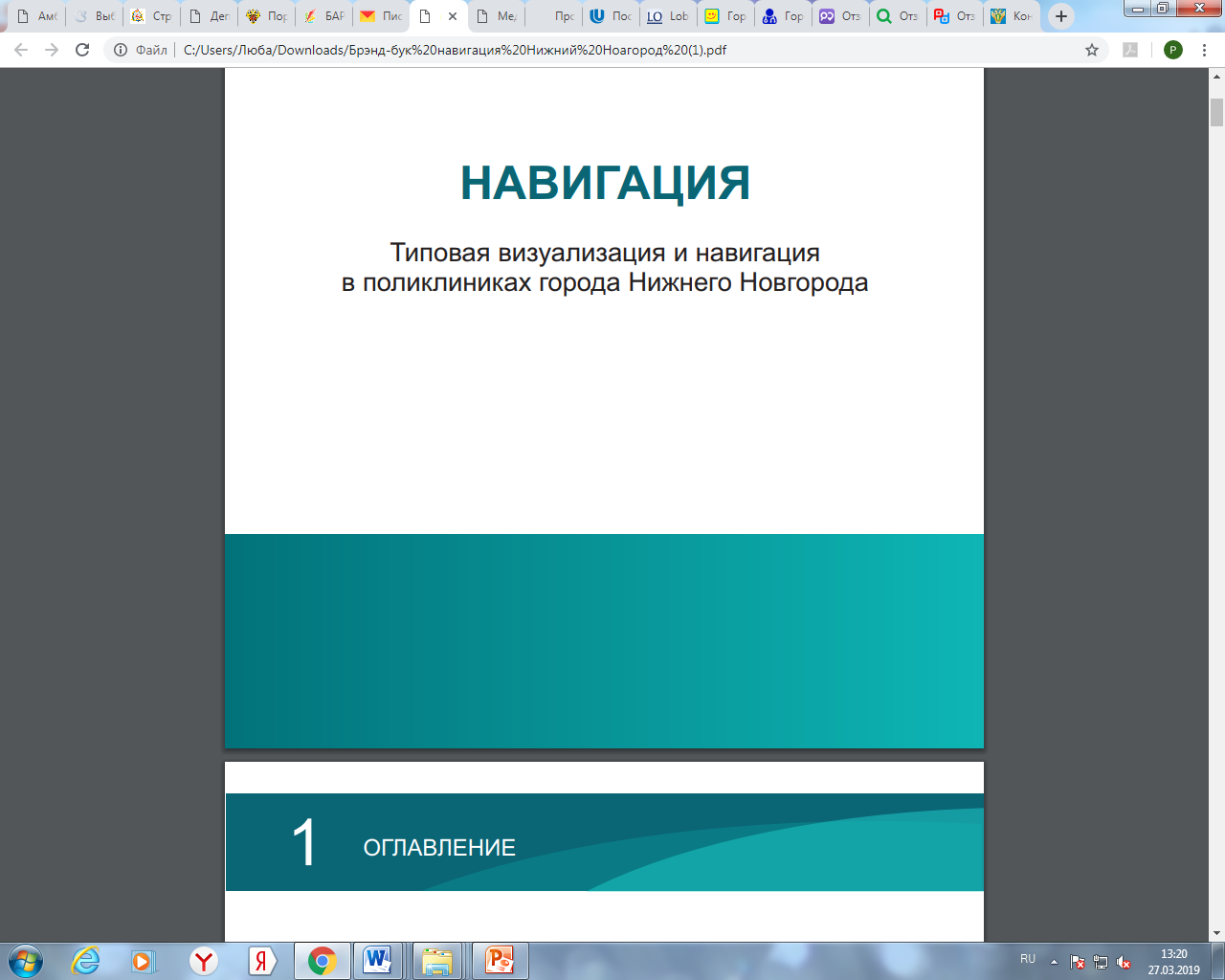 СТАЦИОНАР (ТРАВМАТОЛОГИЧЕСКОЕ ОТДЕЛЕНИЕ)
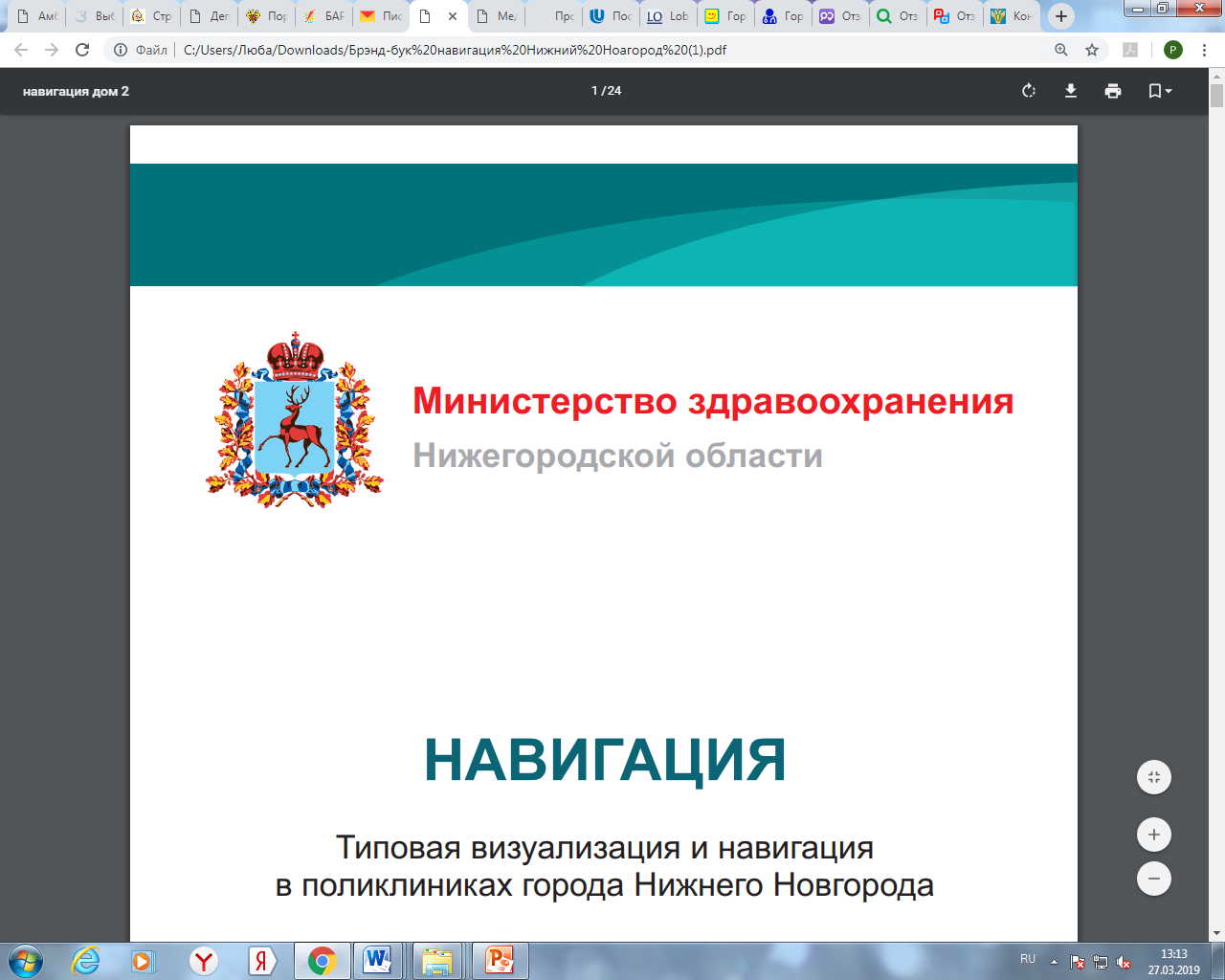 Государственное бюджетное учреждение здравоохранения «Городская клиническая больница № 40 Автозаводского района                             г. Нижнего Новгорода»
Операции выполняемые в отделении
в рамках программы госгарантий                                    (по полису ОМС):
 Блокируемый интрамедуллярный остесинтез длинных трубчатых костей под контролем ЭОП.
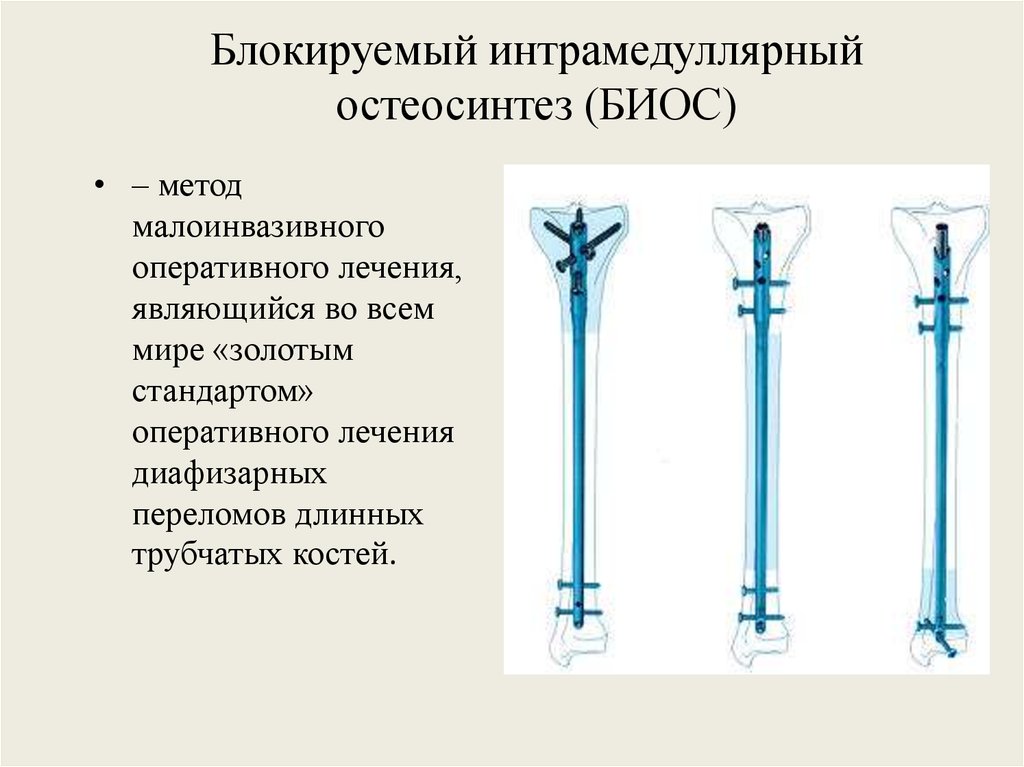 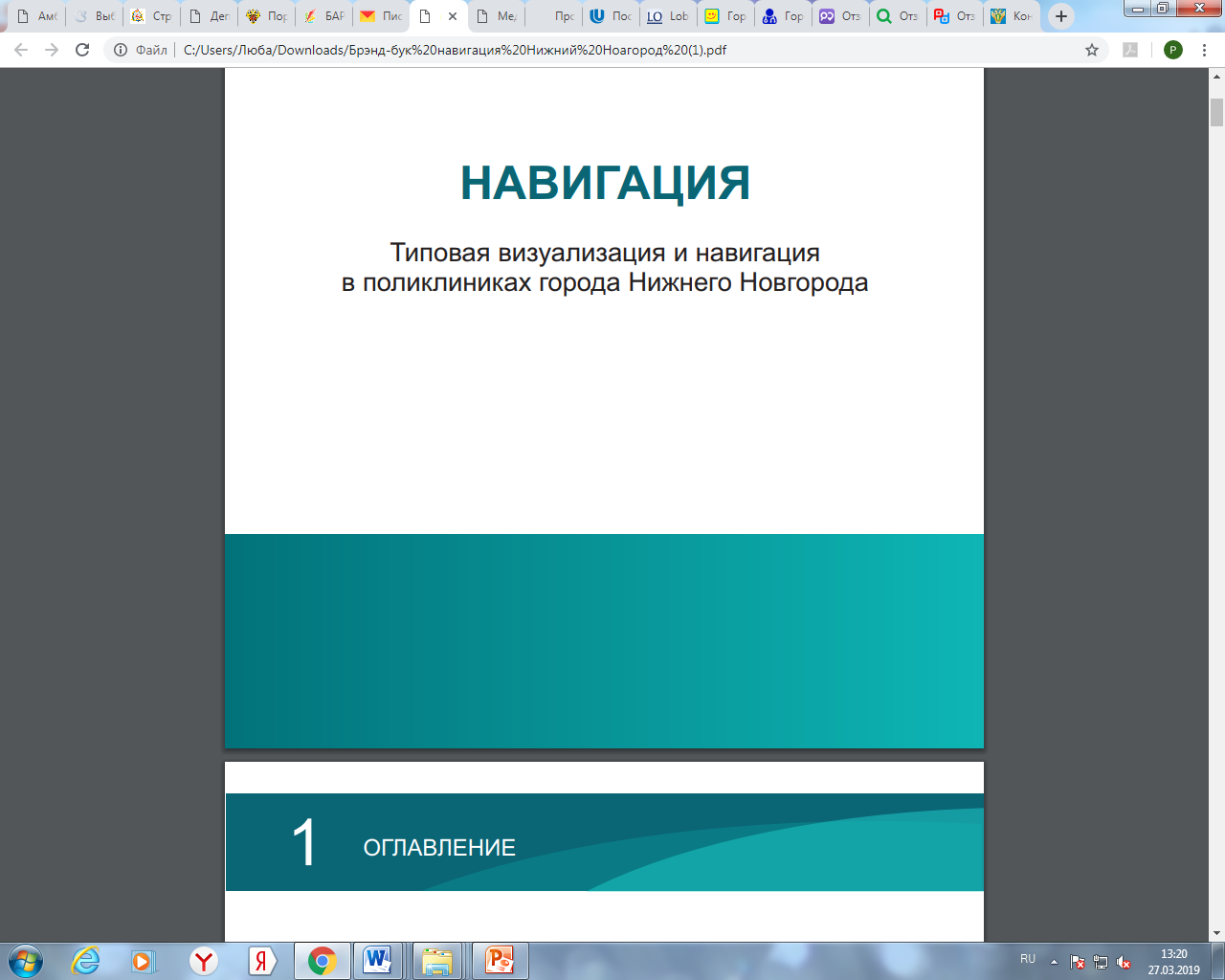 СТАЦИОНАР (ТРАВМАТОЛОГИЧЕСКОЕ ОТДЕЛЕНИЕ)
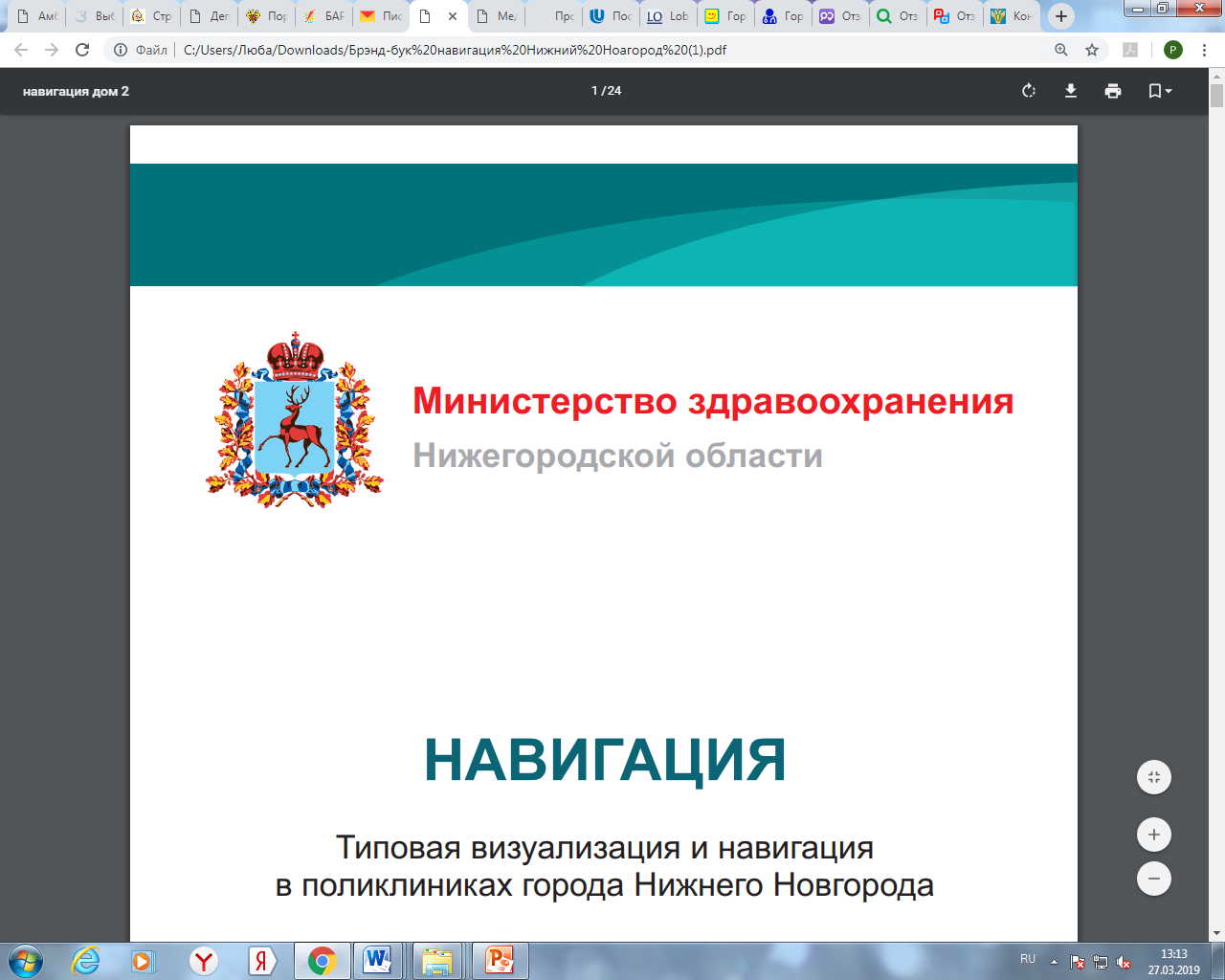 Государственное бюджетное учреждение здравоохранения «Городская клиническая больница № 40 Автозаводского района                             г. Нижнего Новгорода»
Операции выполняемые в отделении
в рамках программы госгарантий                                    (по полису ОМС):
 Лечение заболеваний суставов.
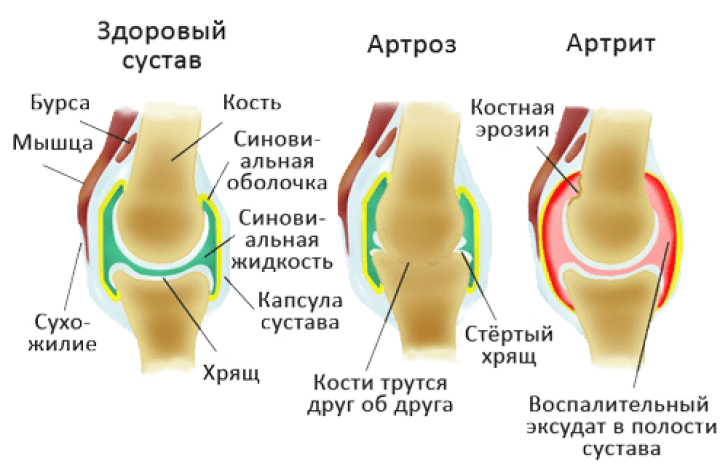 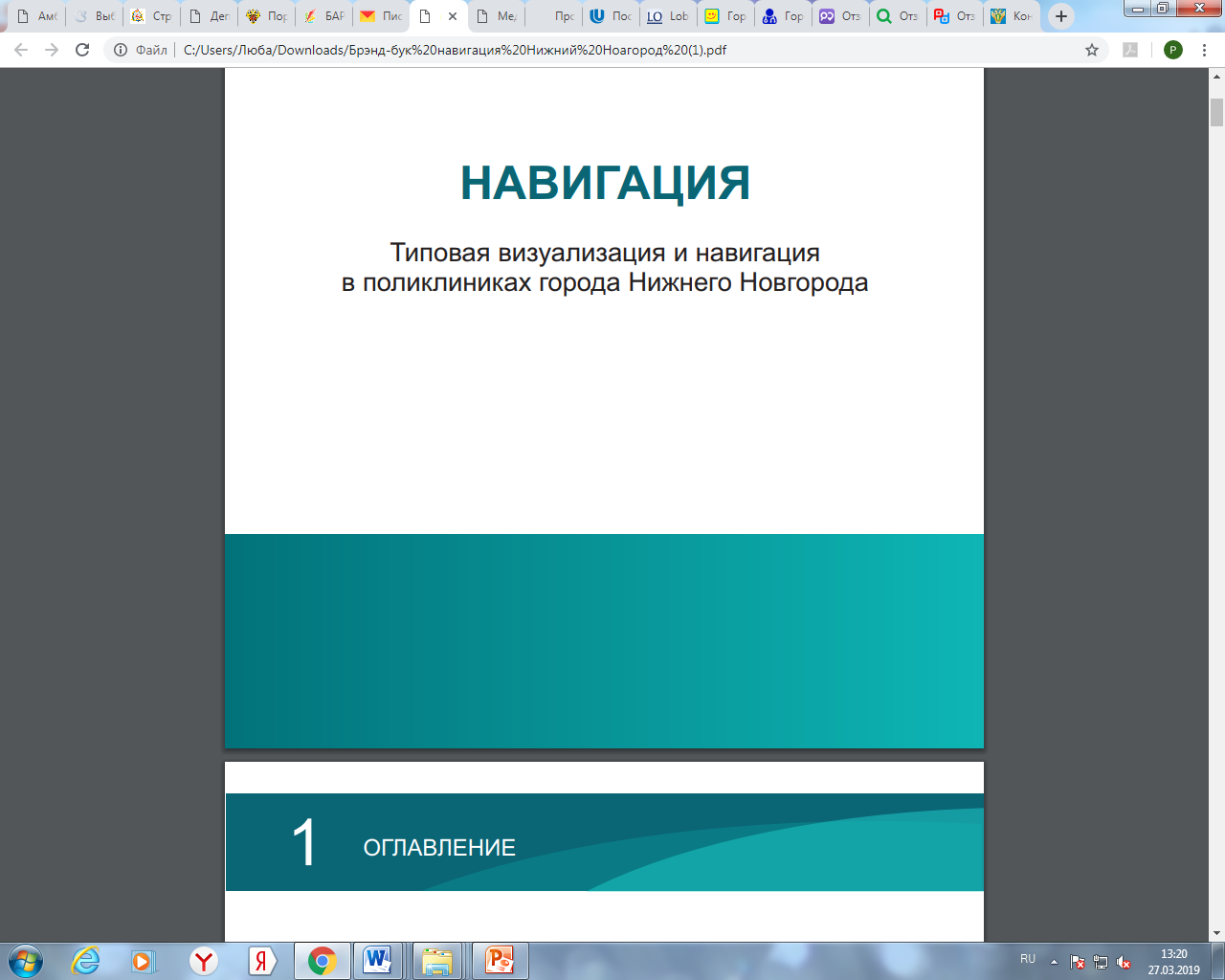 СТАЦИОНАР (ТРАВМАТОЛОГИЧЕСКОЕ ОТДЕЛЕНИЕ)
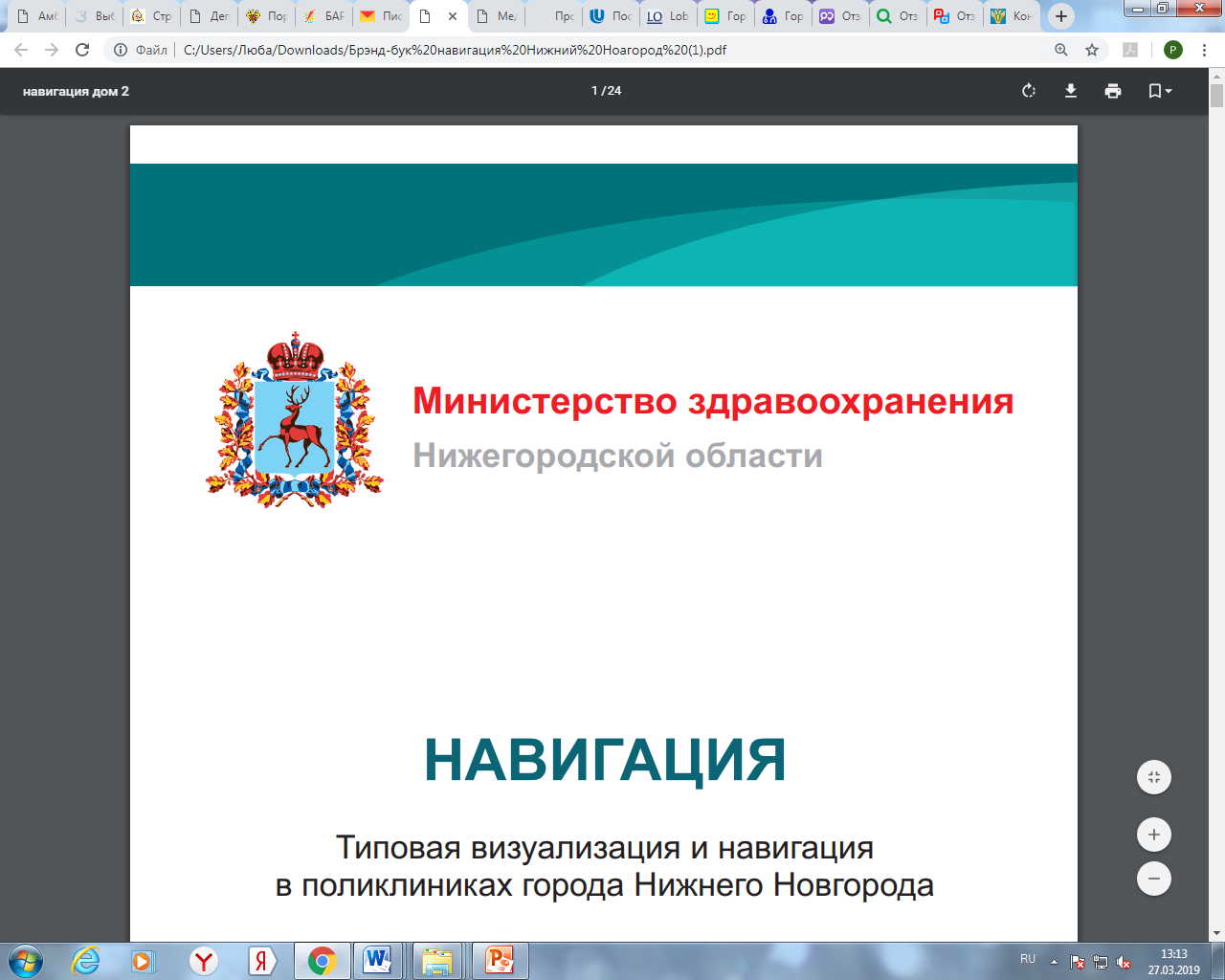 Государственное бюджетное учреждение здравоохранения «Городская клиническая больница № 40 Автозаводского района                             г. Нижнего Новгорода»
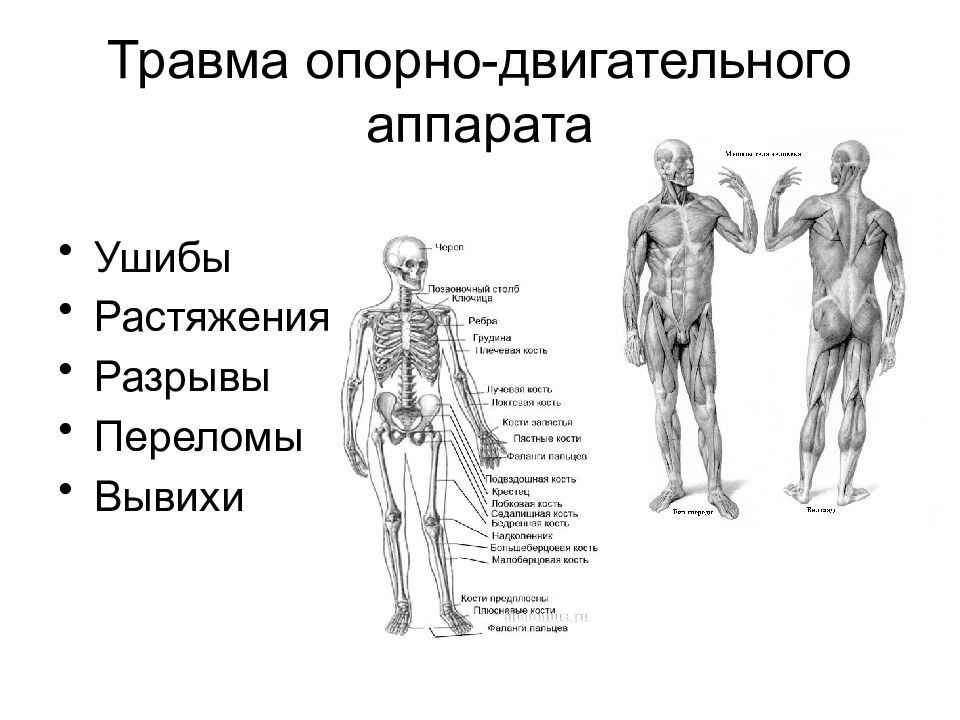 Операции выполняемые в отделении
в рамках программы госгарантий                                    (по полису ОМС):
 Последствий травм опорно-двигательного аппарата
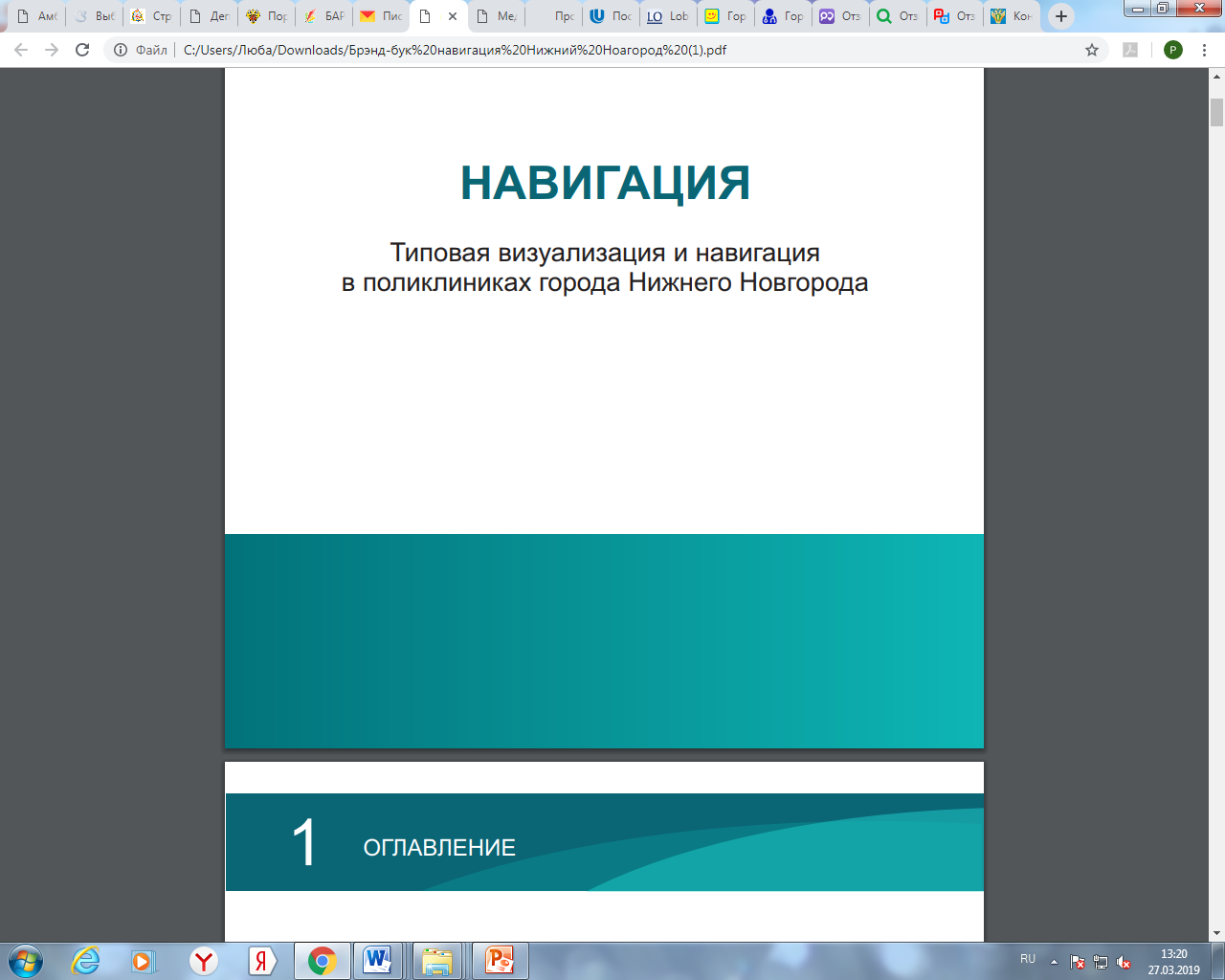 СТАЦИОНАР (ТРАВМАТОЛОГИЧЕСКОЕ ОТДЕЛЕНИЕ)
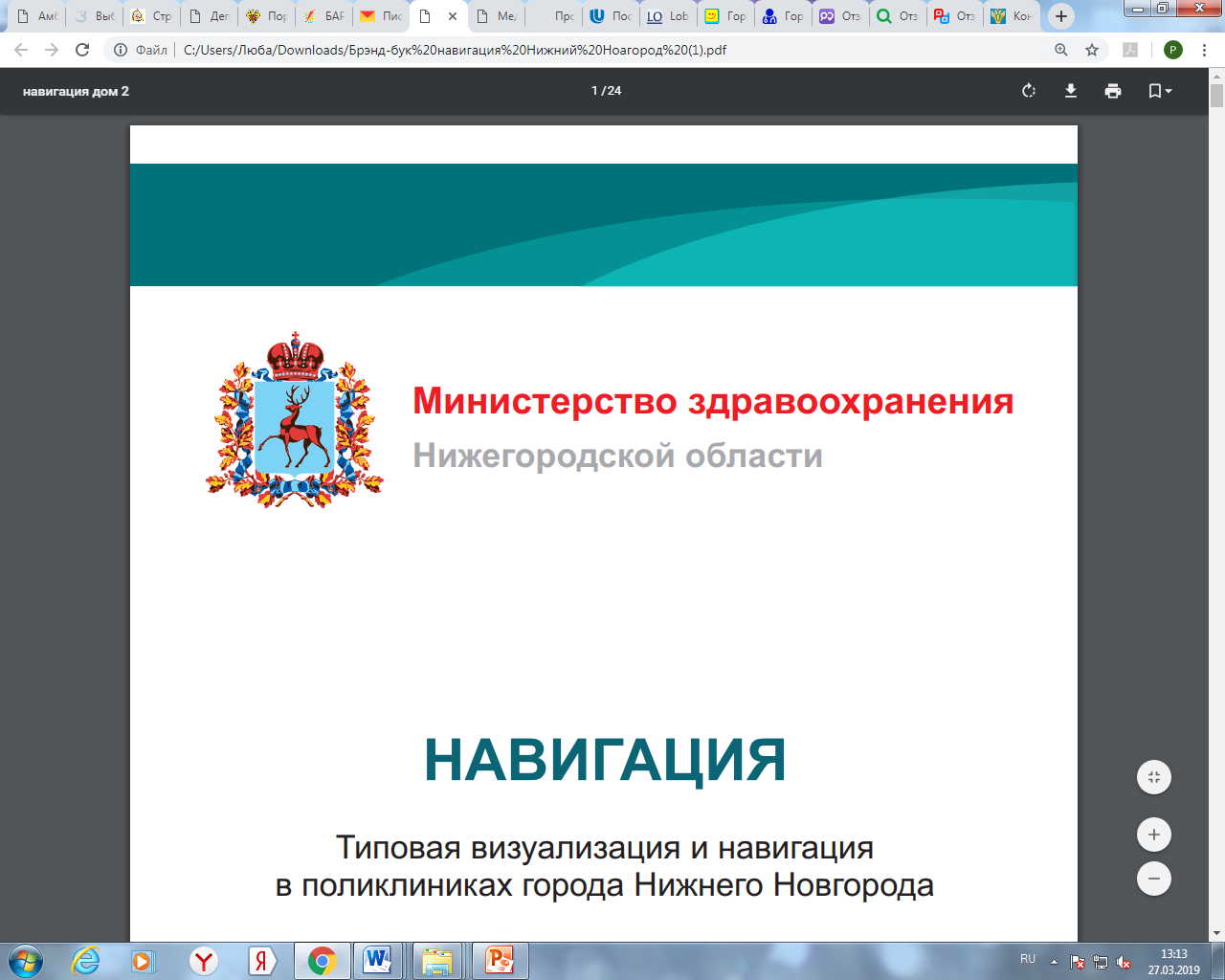 Государственное бюджетное учреждение здравоохранения «Городская клиническая больница № 40 Автозаводского района                             г. Нижнего Новгорода»
Операции выполняемые в отделении по в рамках оказания высокотехнологичной медицинской помощи
 ( по квотам ВМП)
 Первичное эндопротезирование тазобедренного, коленного суставов
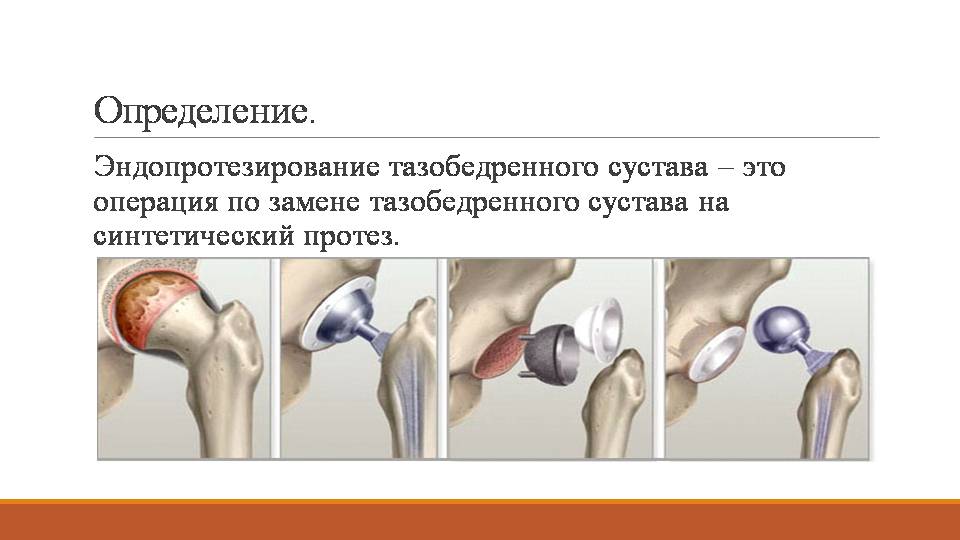 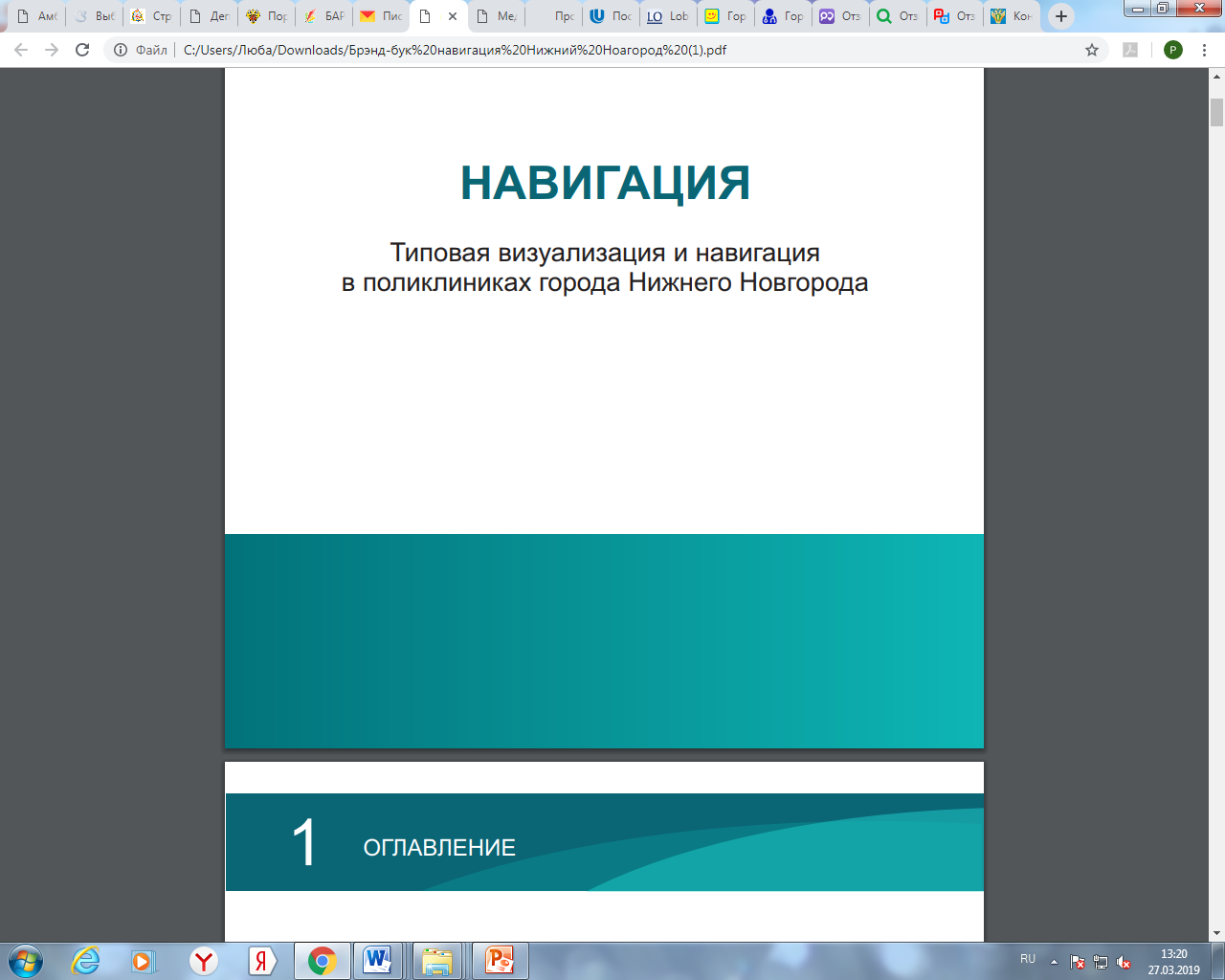 СТАЦИОНАР (ТРАВМАТОЛОГИЧЕСКОЕ ОТДЕЛЕНИЕ)
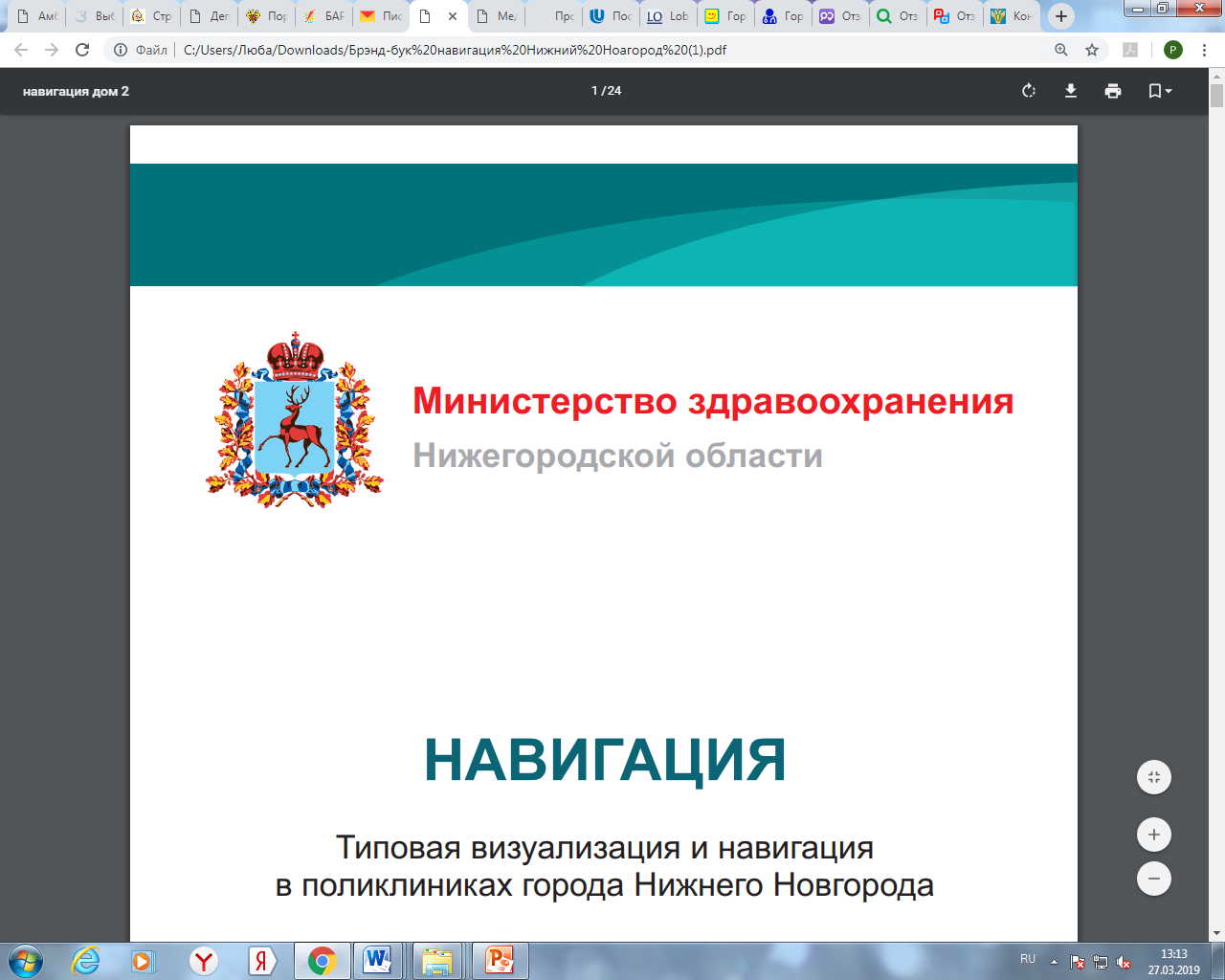 Государственное бюджетное учреждение здравоохранения «Городская клиническая больница № 40 Автозаводского района                             г. Нижнего Новгорода»
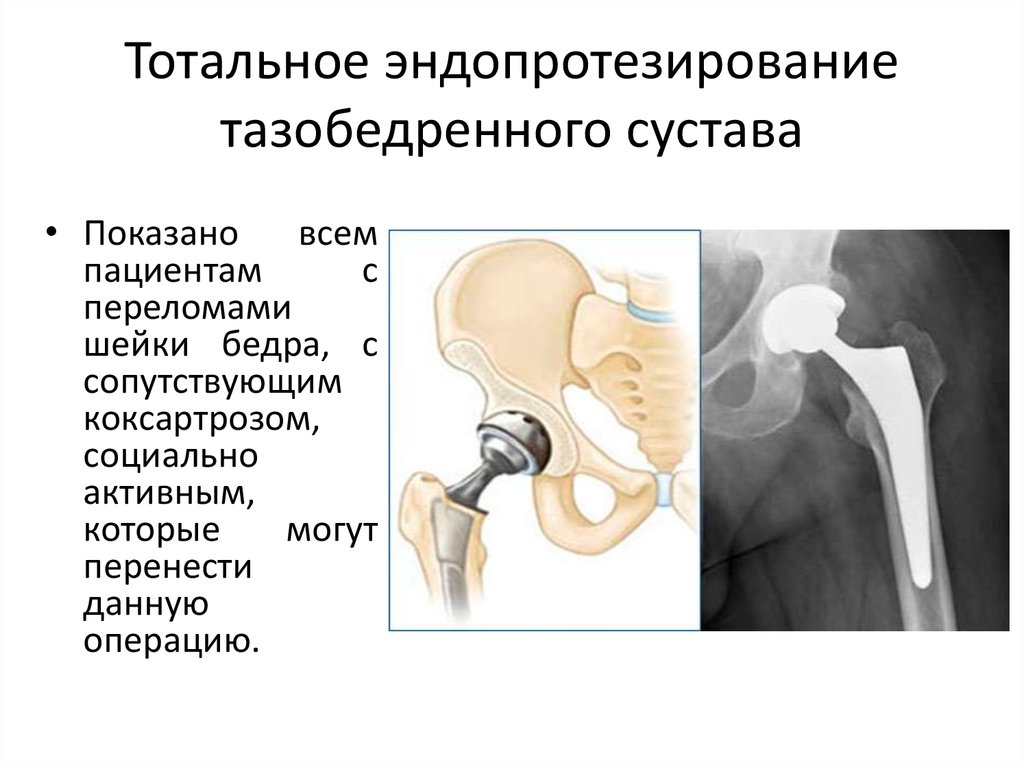 Операции выполняемые в отделении по в рамках оказания высокотехнологичной медицинской помощи
 ( по квотам ВМП)
 Ревизионное эндопротезирование тазобедренного сустава
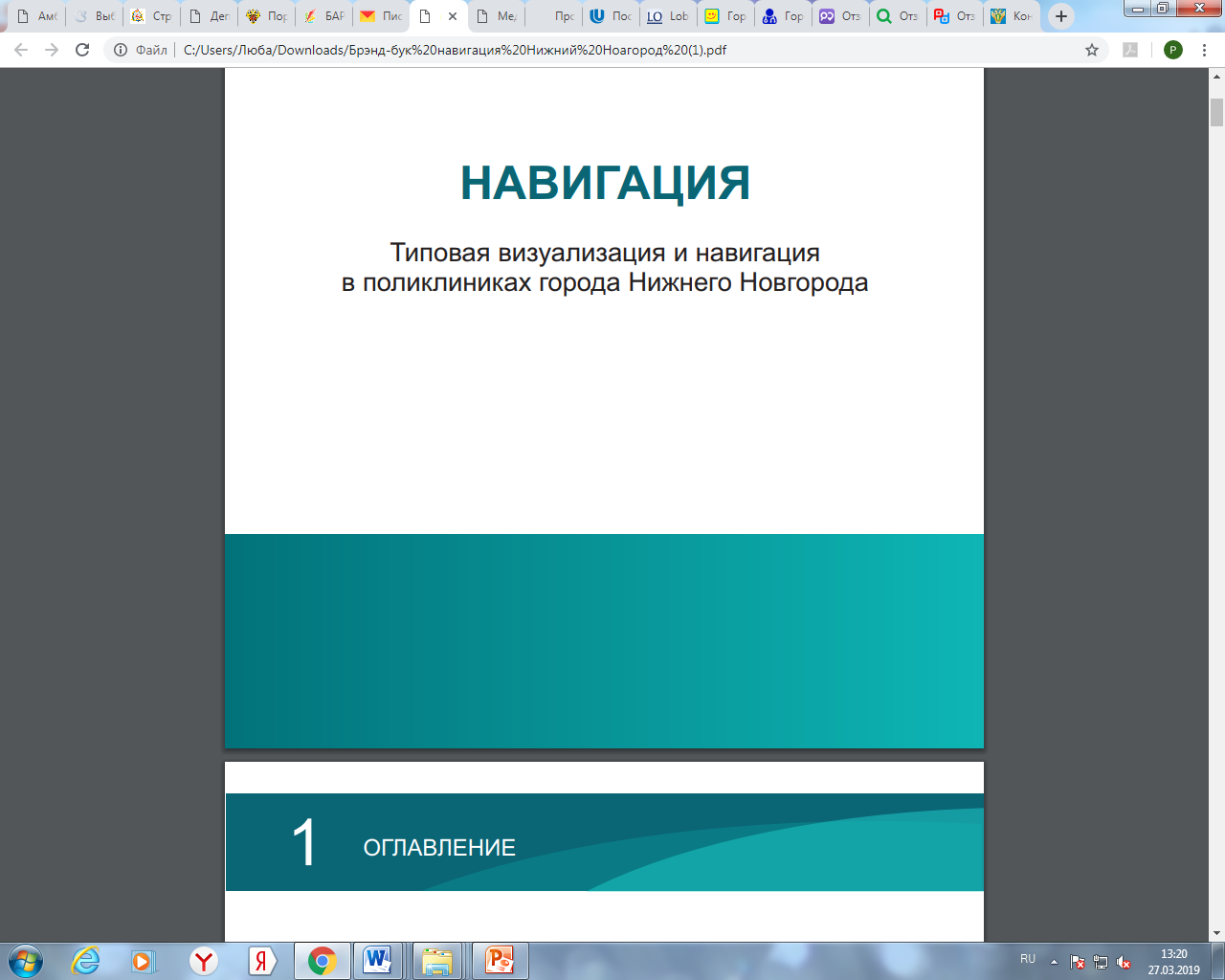 СТАЦИОНАР (ТРАВМАТОЛОГИЧЕСКОЕ ОТДЕЛЕНИЕ)
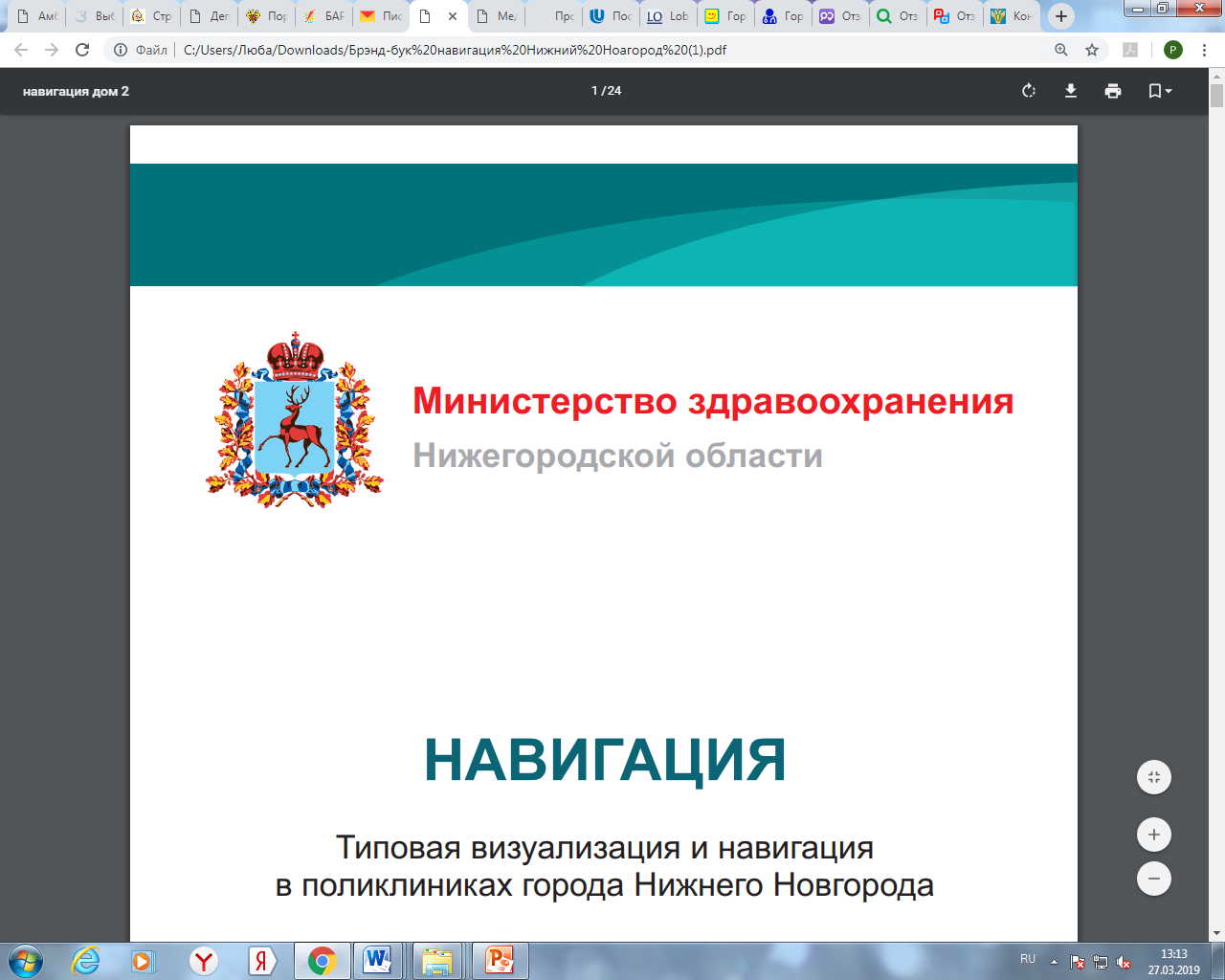 Государственное бюджетное учреждение здравоохранения «Городская клиническая больница № 40 Автозаводского района                             г. Нижнего Новгорода»
Операции выполняемые в отделении по в рамках оказания высокотехнологичной медицинской помощи
 ( по квотам ВМП)
 Одномыщелковое эндопротезирование коленного сустава
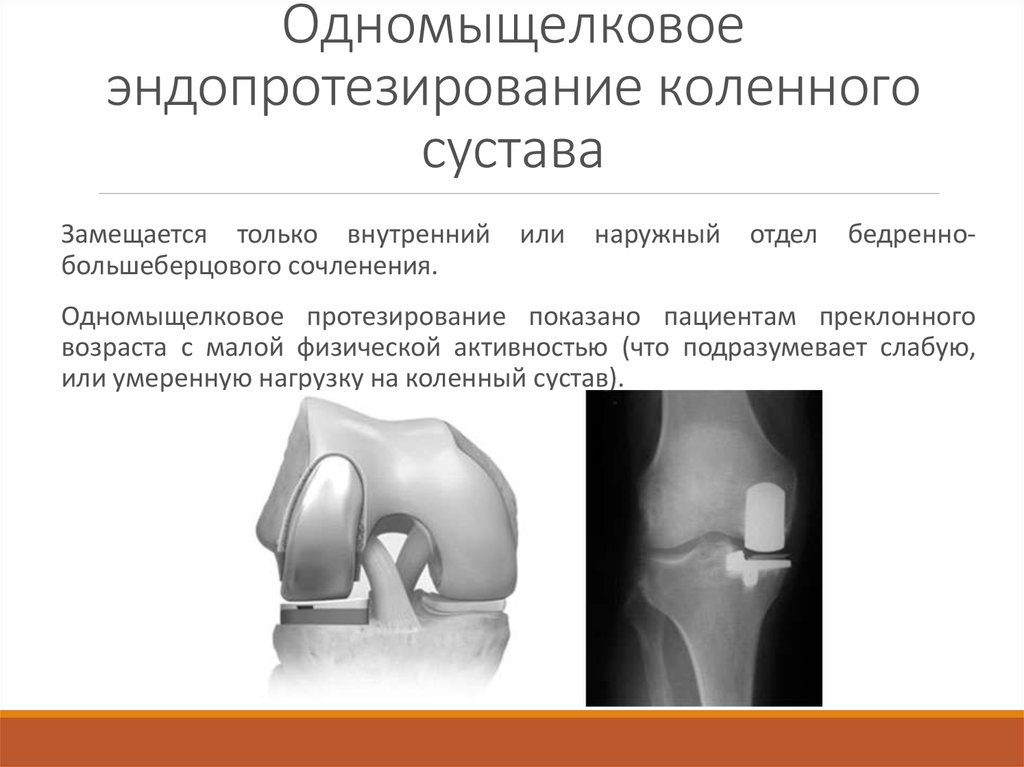 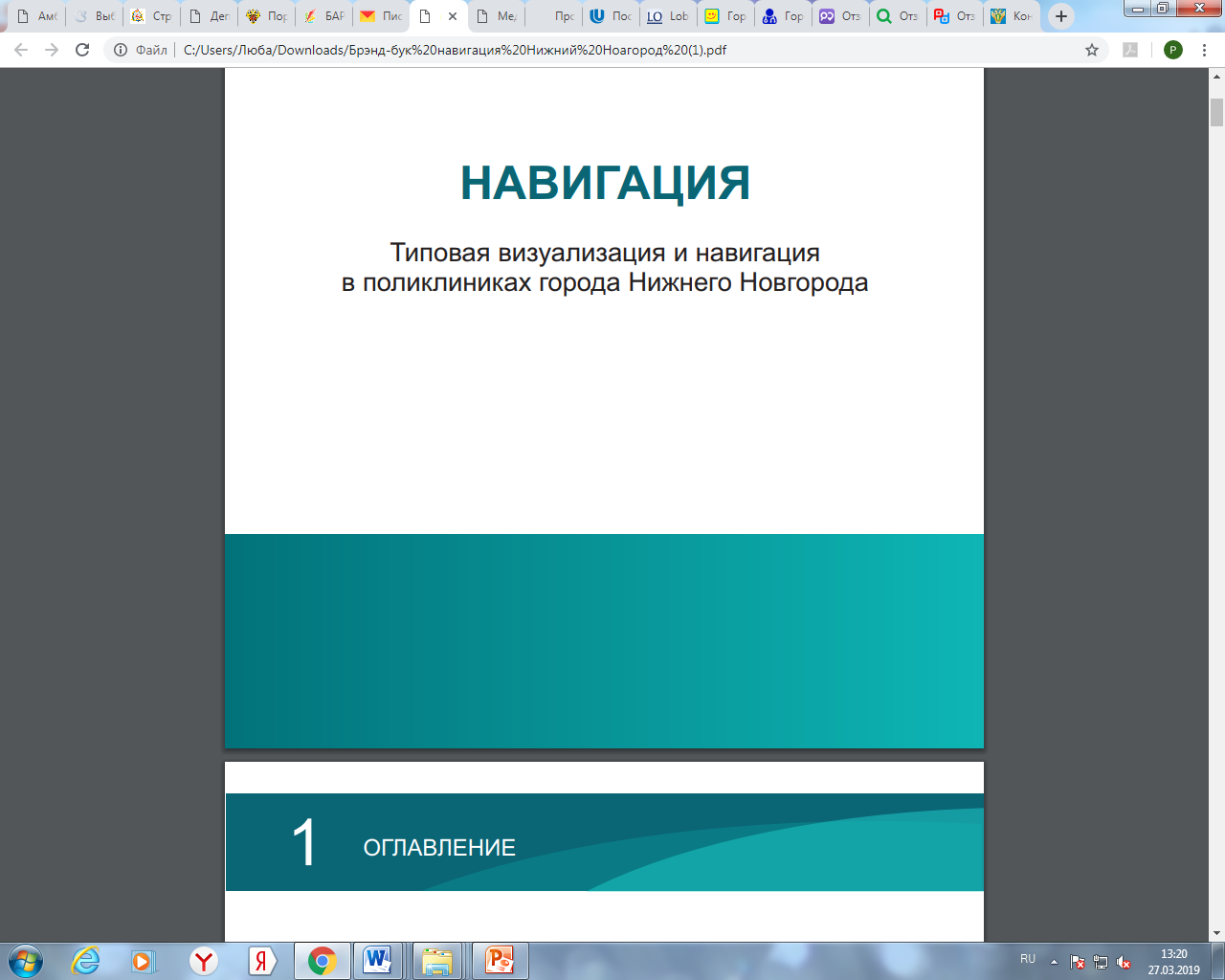 СТАЦИОНАР (ТРАВМАТОЛОГИЧЕСКОЕ ОТДЕЛЕНИЕ)
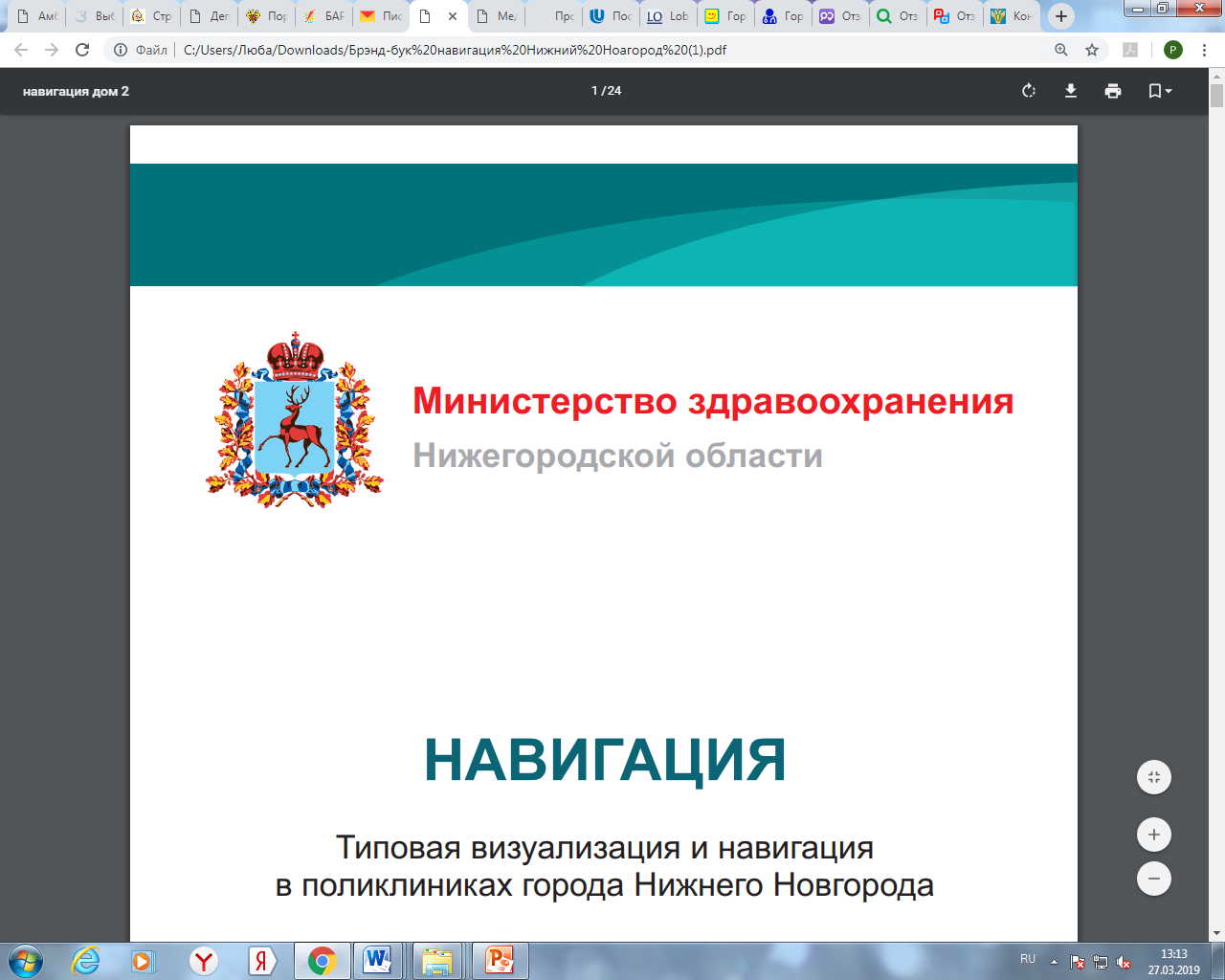 Государственное бюджетное учреждение здравоохранения «Городская клиническая больница № 40 Автозаводского района                             г. Нижнего Новгорода»
Операции выполняемые в отделении по в рамках оказания высокотехнологичной медицинской помощи
 ( по квотам ВМП)
аартроскопическая диагностика и реконструкции связочного аппарата коленного сустава, включая пластику передней крестообразной связки
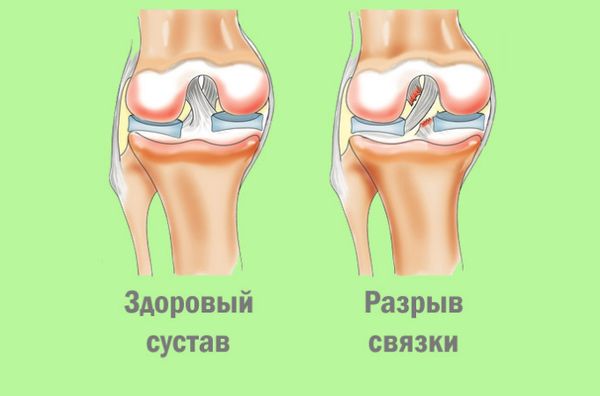 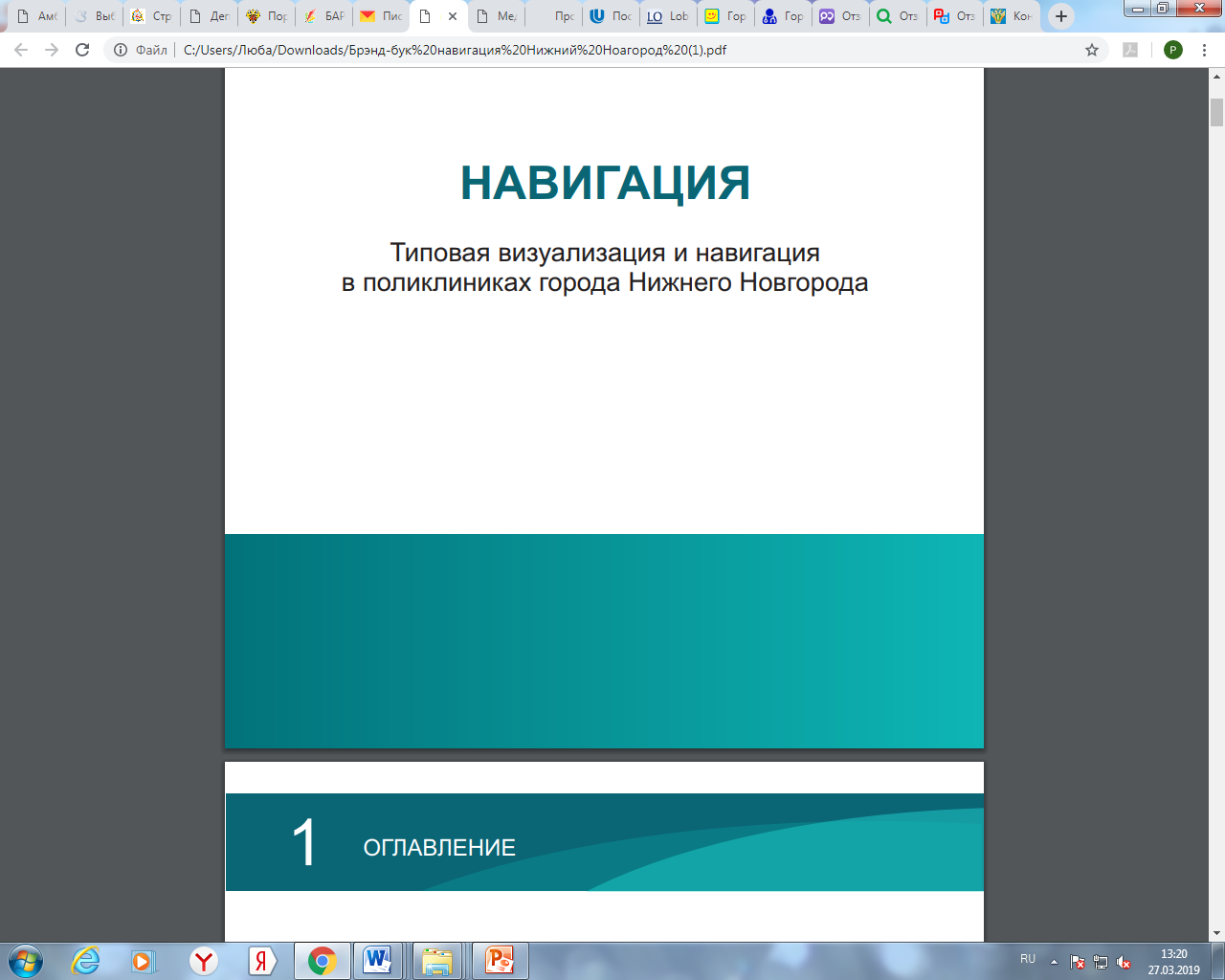 СТАЦИОНАР (ТРАВМАТОЛОГИЧЕСКОЕ ОТДЕЛЕНИЕ)
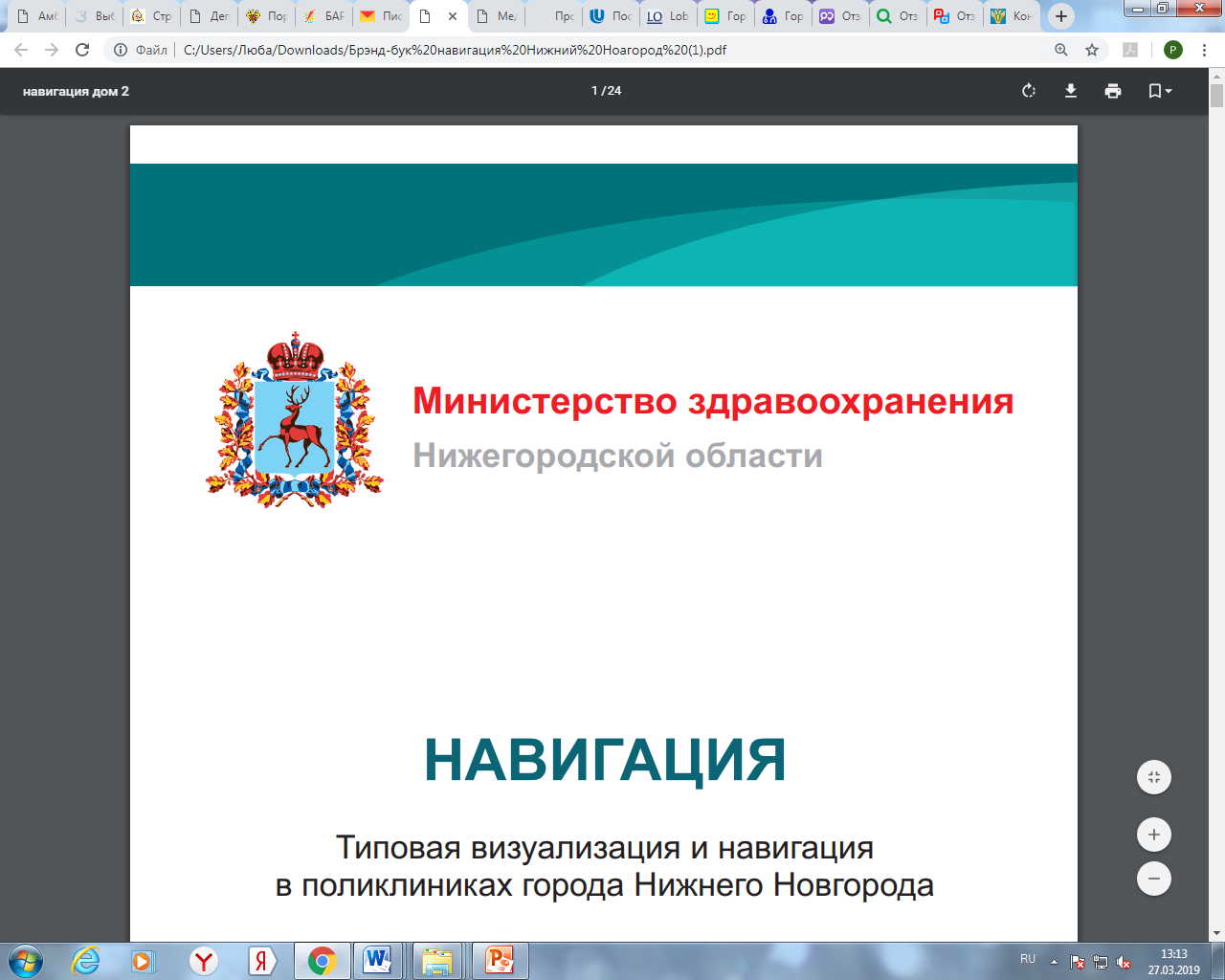 Государственное бюджетное учреждение здравоохранения «Городская клиническая больница № 40 Автозаводского района                             г. Нижнего Новгорода»
Операции выполняемые в отделении по в рамках оказания высокотехнологичной медицинской помощи
 ( по квотам ВМП)

Артроскопия плечевого сустава.
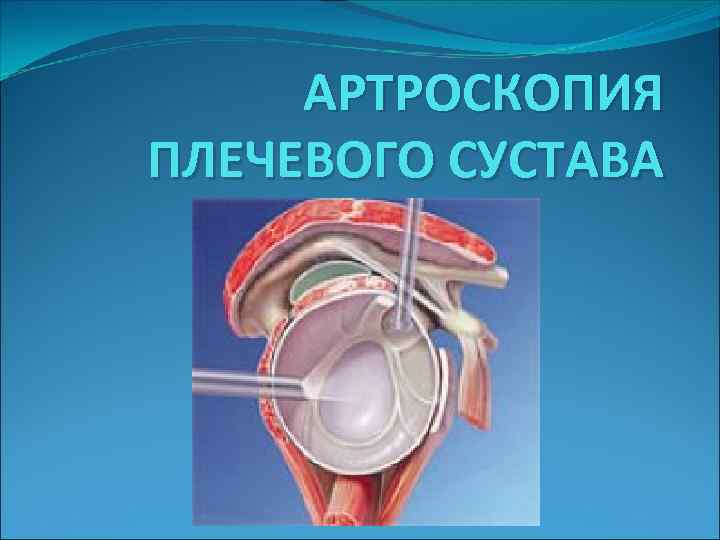 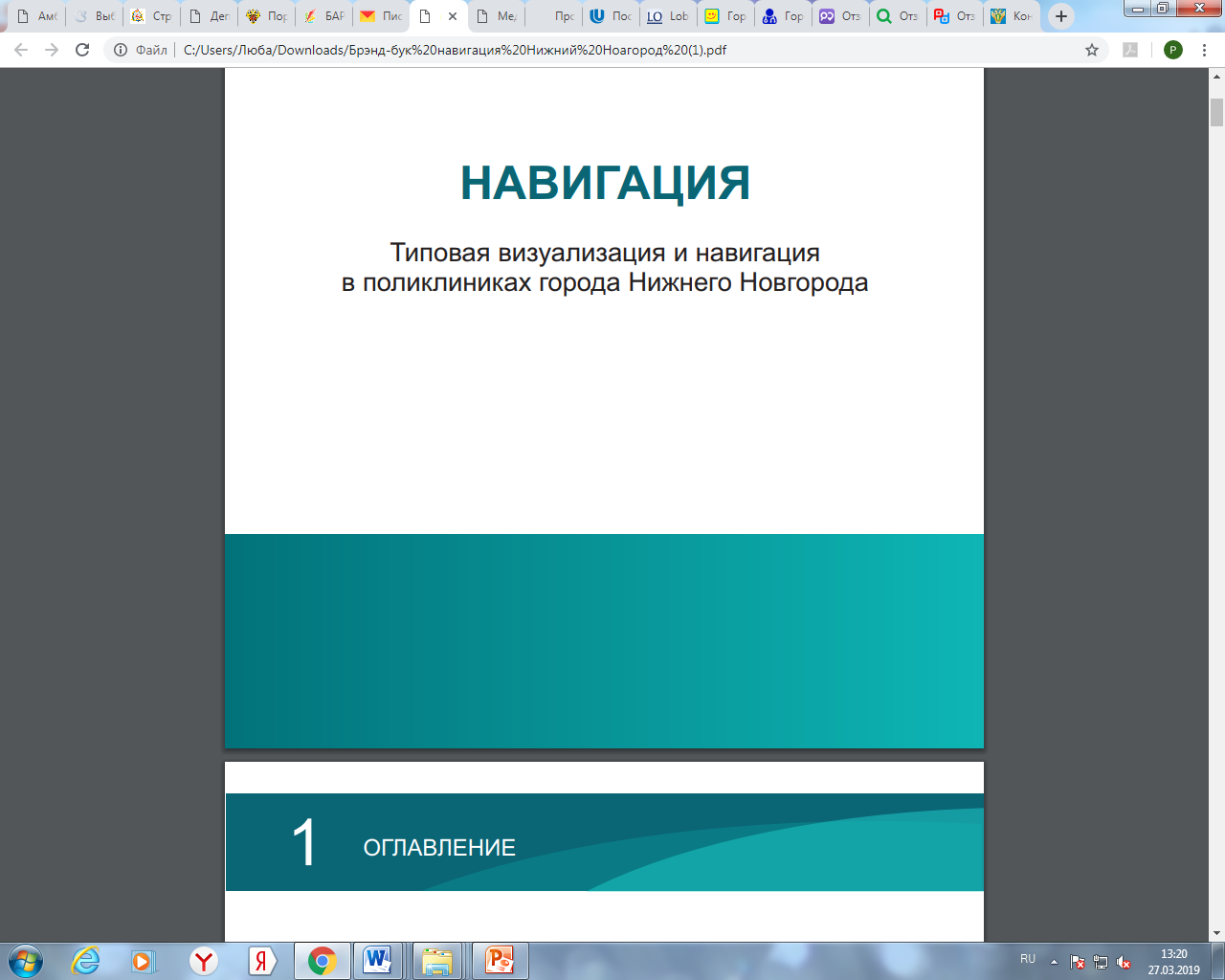 СТАЦИОНАР (ТРАВМАТОЛОГИЧЕСКОЕ ОТДЕЛЕНИЕ)
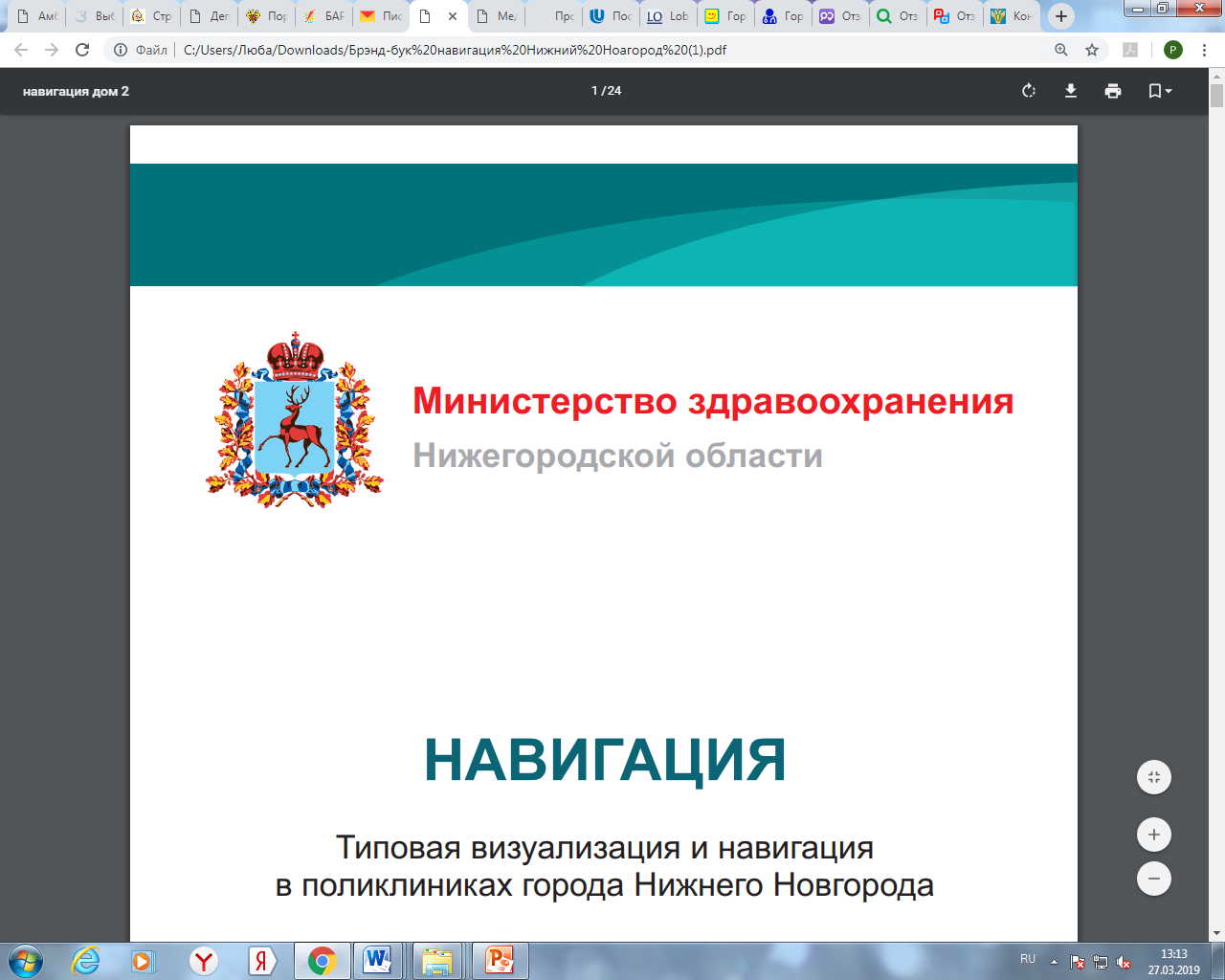 Государственное бюджетное учреждение здравоохранения «Городская клиническая больница № 40 Автозаводского района                             г. Нижнего Новгорода»
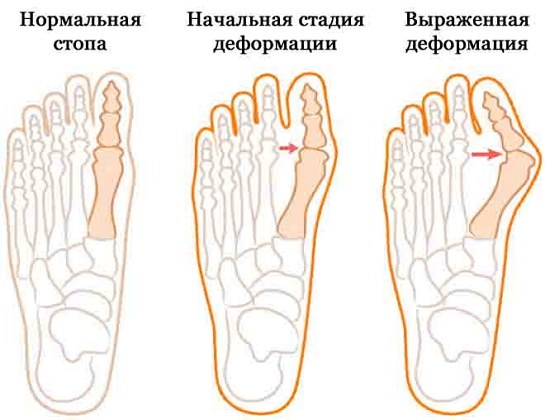 Операции выполняемые в отделении по в рамках оказания высокотехнологичной медицинской помощи
 ( по квотам ВМП)
Реконструктивно-пластические операции на костях стопы                 ( вальгусная деформация стоп)
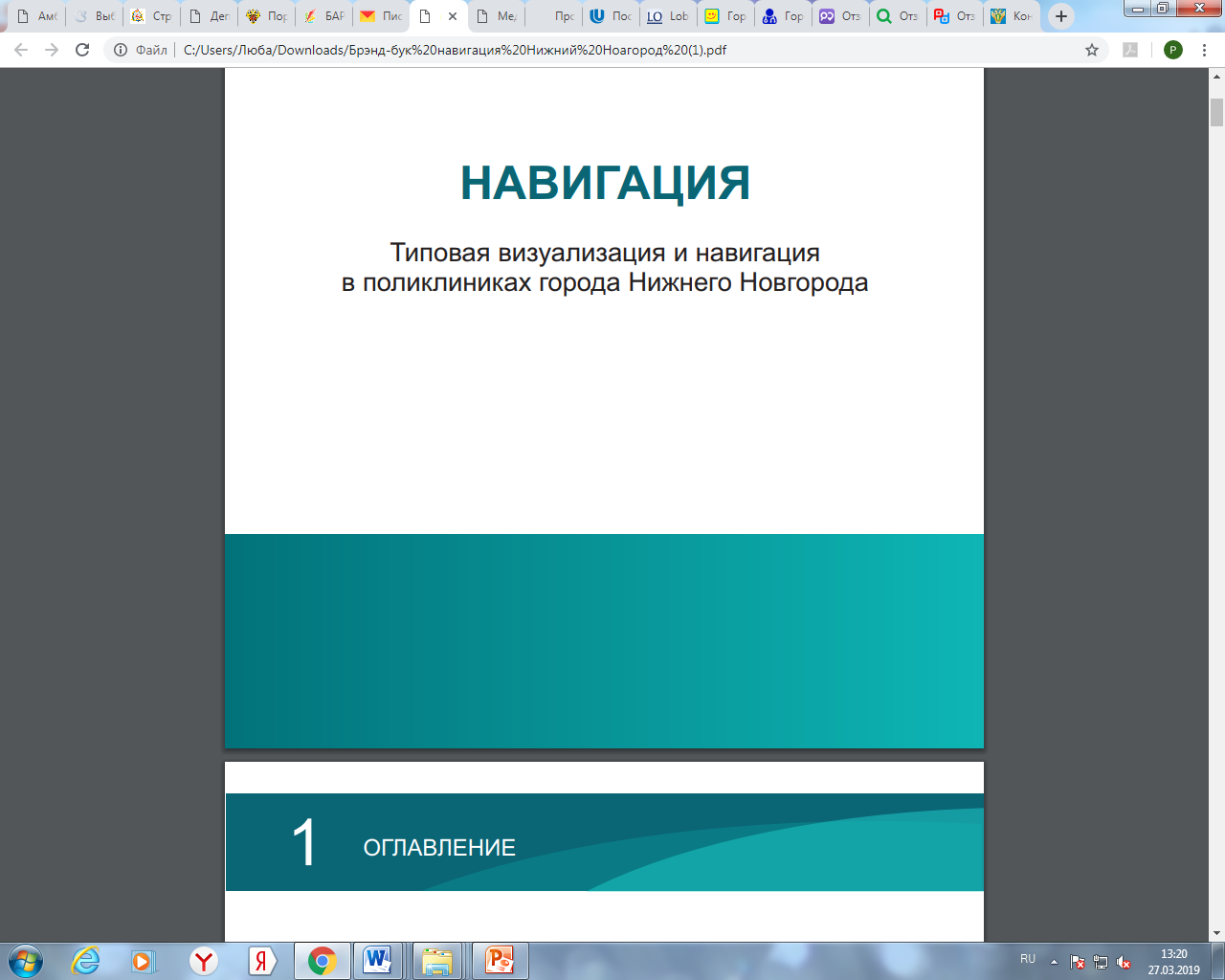 СТАЦИОНАР (ТРАВМАТОЛОГИЧЕСКОЕ ОТДЕЛЕНИЕ)
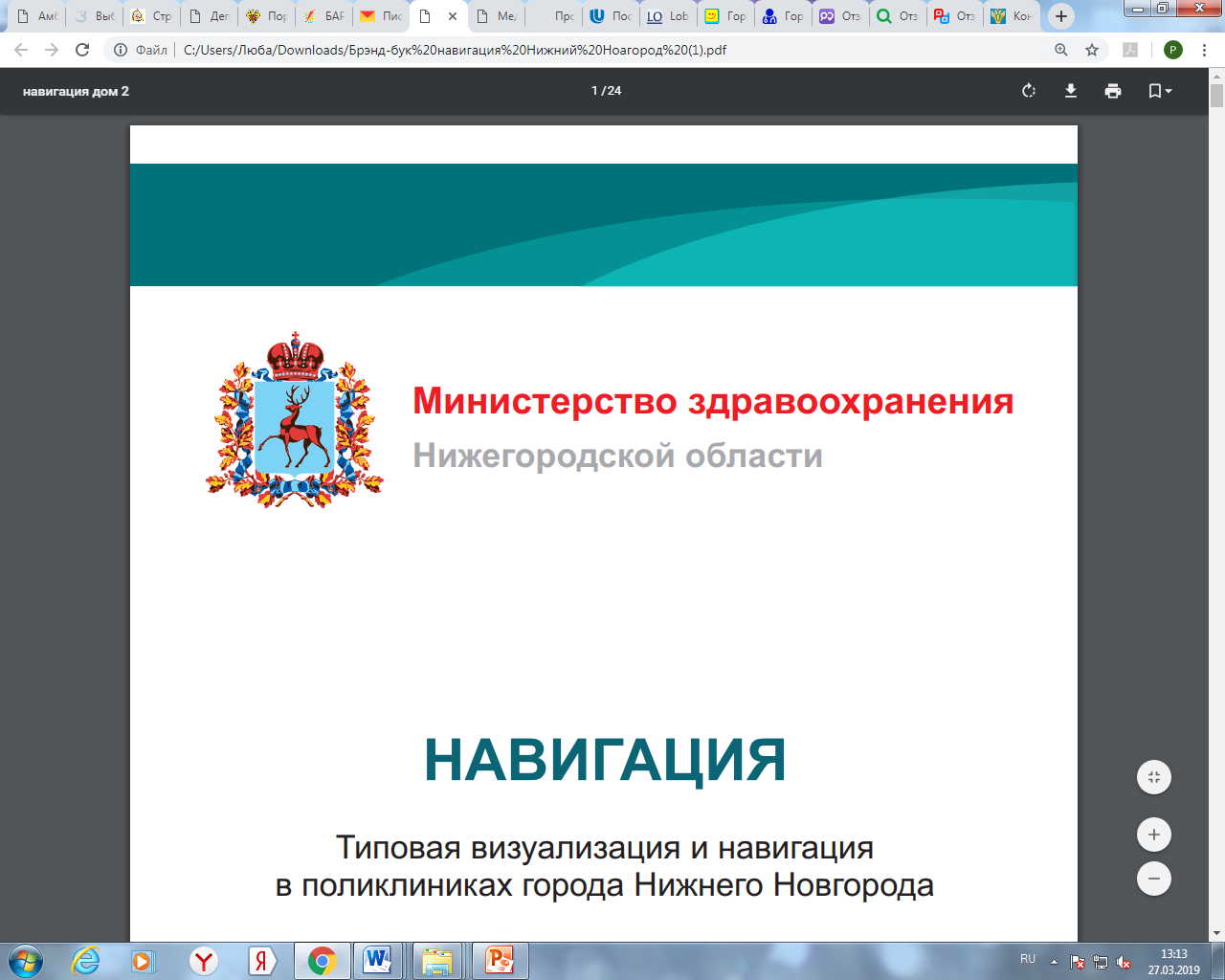 Государственное бюджетное учреждение здравоохранения «Городская клиническая больница № 40 Автозаводского района                             г. Нижнего Новгорода»
В отделении выполняются операции малоинвазивного остеосинтеза с использованием электронно-оптического преобразователя (ЭОП), что позволяет через минимальный доступ, обеспечить надёжную фиксацию     отломков, сократить сроки реабилитации и нетрудоспособности, а также уменьшить болевой синдром в послеоперационном периоде, ускорить  заживление мягких тканей, уменьшить вероятность послеоперационных осложнений.
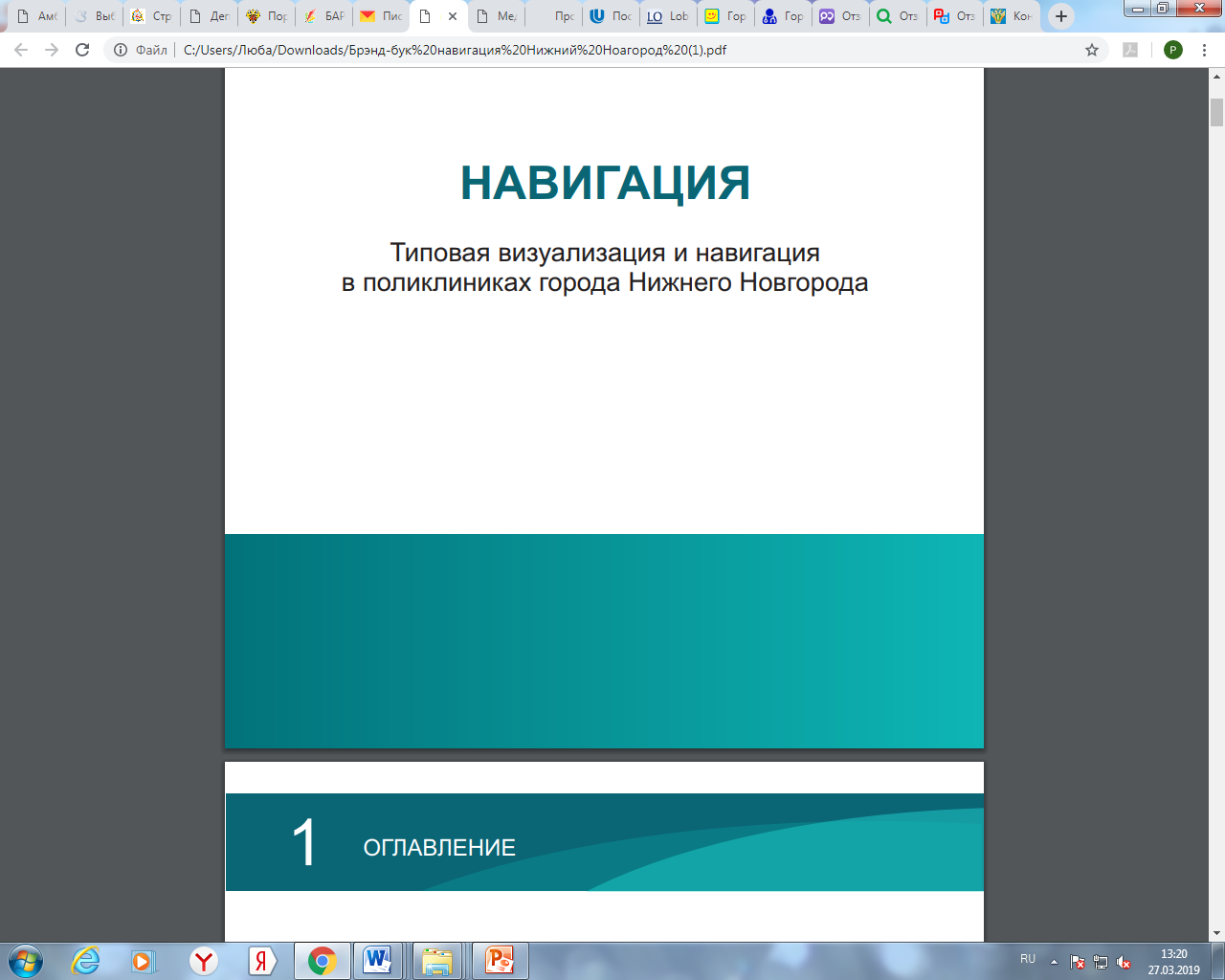 СТАЦИОНАР (ТРАВМАТОЛОГИЧЕСКОЕ ОТДЕЛЕНИЕ)
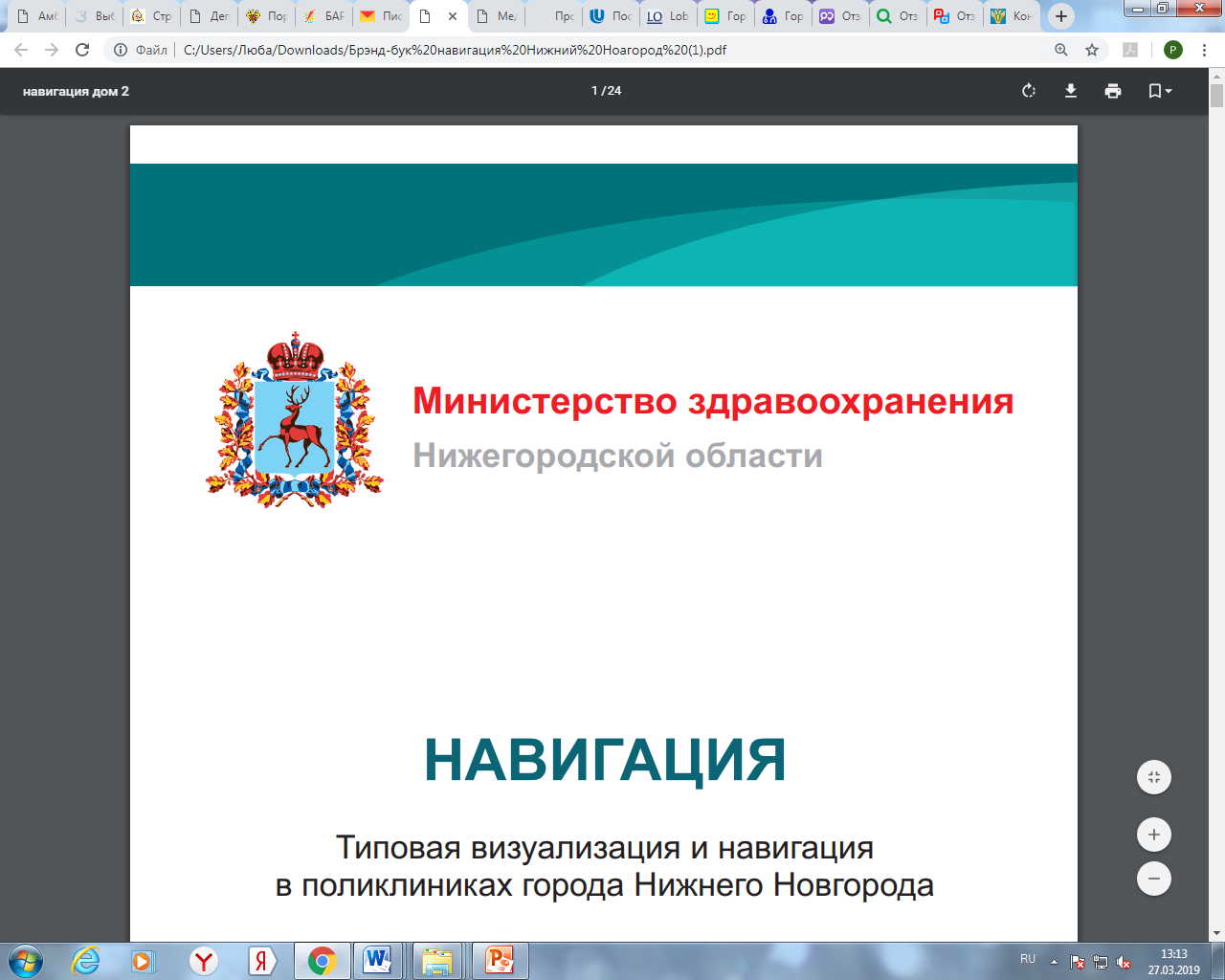 Государственное бюджетное учреждение здравоохранения «Городская клиническая больница № 40 Автозаводского района                             г. Нижнего Новгорода»
Ежегодно в отделении проходят лечение около  1500 пациентов, выполняется более 900 операций. 
Помимо хирургического лечения, осуществляется консервативное лечение травм и                     ортопедической патологии.
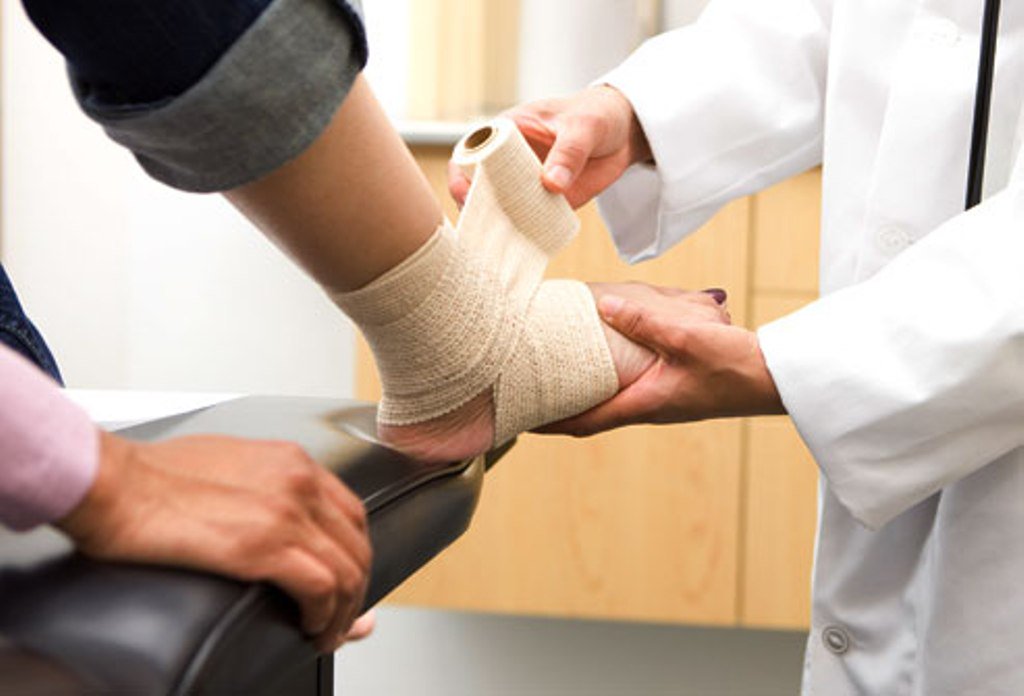 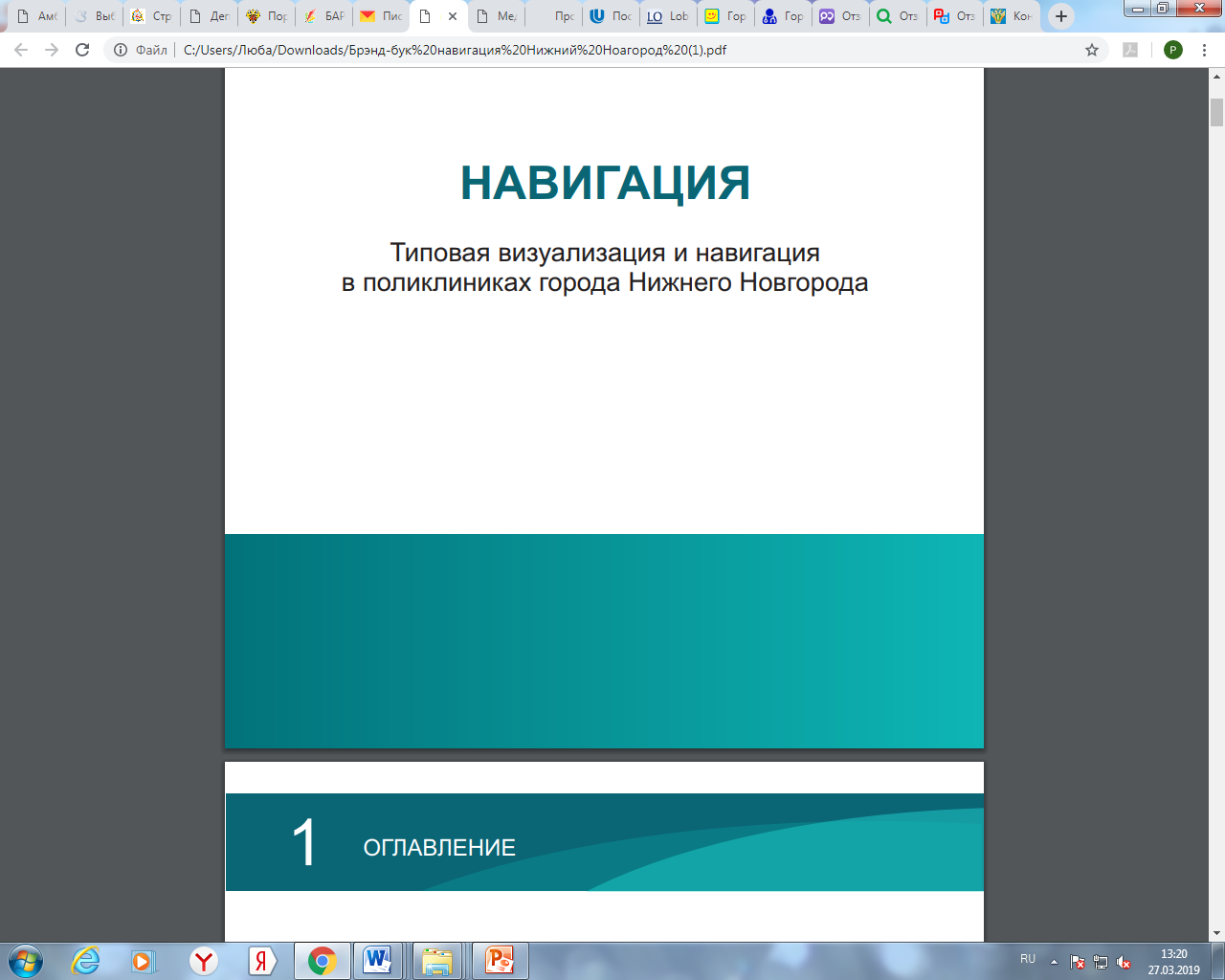 СТАЦИОНАР (ТРАВМАТОЛОГИЧЕСКОЕ ОТДЕЛЕНИЕ)
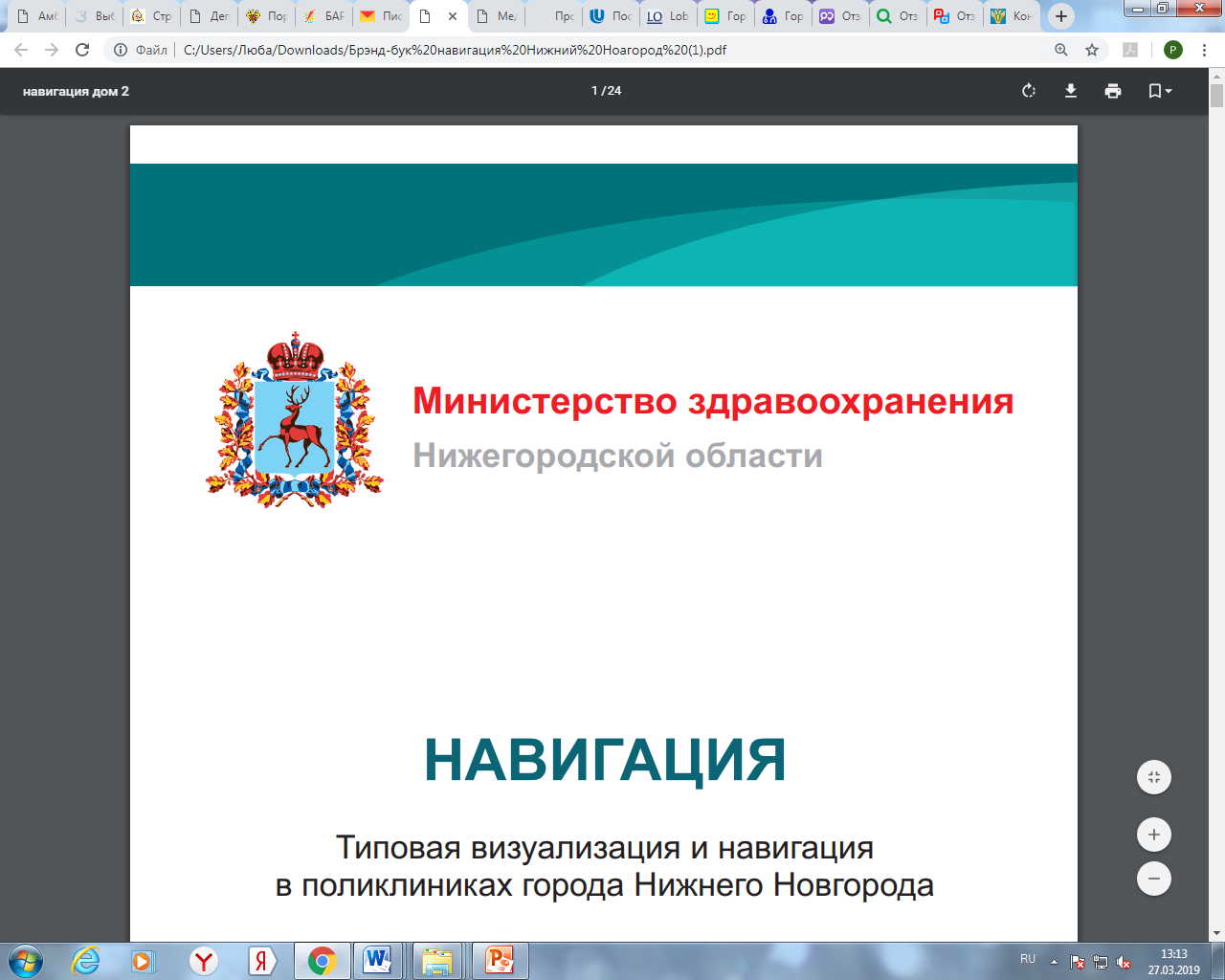 Государственное бюджетное учреждение здравоохранения «Городская клиническая больница № 40 Автозаводского района                             г. Нижнего Новгорода»
Динамическое наблюдение пациентов после протезирования крупных суставов в ранние и поздние сроки после операций наблюдает заведующий отделением  Кортиков Сергей Николаевич
 (1 этаж, 107 кабинет поликлинического корпуса)
 понедельник, четверг с 13:00 – 15:00 .
 В эти же часы проводится прием пациентов из городских и районных лечебных учреждений.

256-32-70
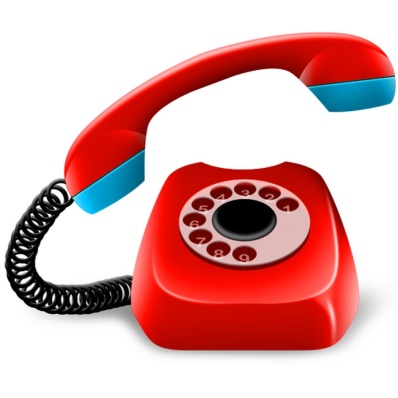 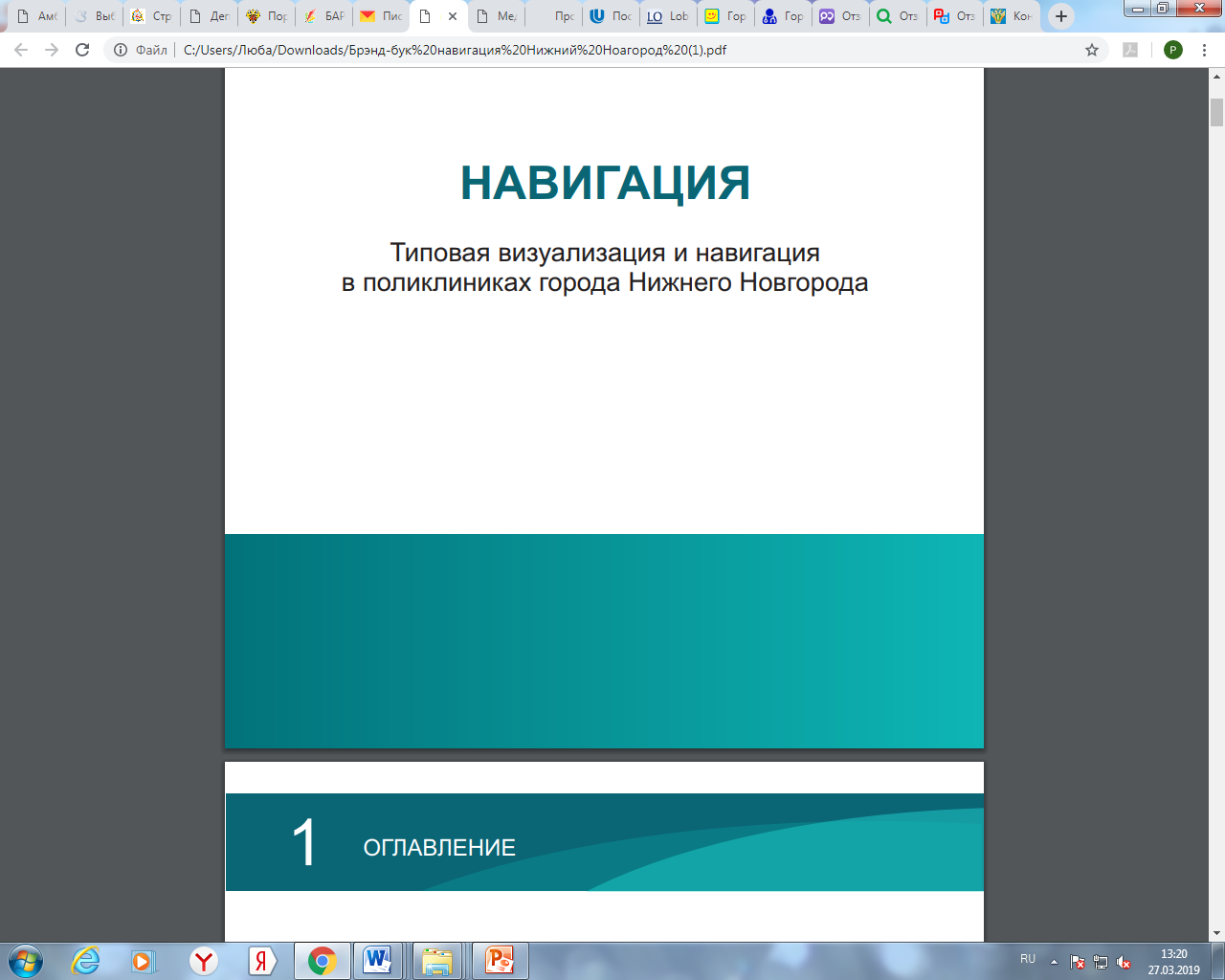 СТАЦИОНАР (ТРАВМАТОЛОГИЧЕСКОЕ ОТДЕЛЕНИЕ)